П О Р Т Ф О Л И О

    на

      ДГ  „Е Д Е Л В А Й С”

e-mail:dg_edelvais@abv.bg



                                                  
                                                                                                  


    



 учебна 2020 – 2021 година
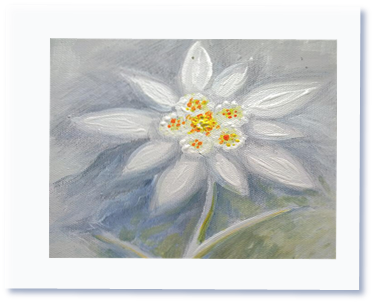 Детската градина е странана вълшебства, тайни, чудеса,на загадки, всякакви делаи не се забравя тя!
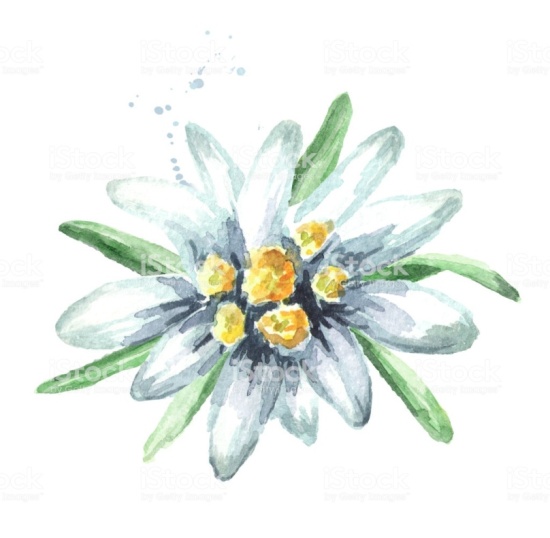 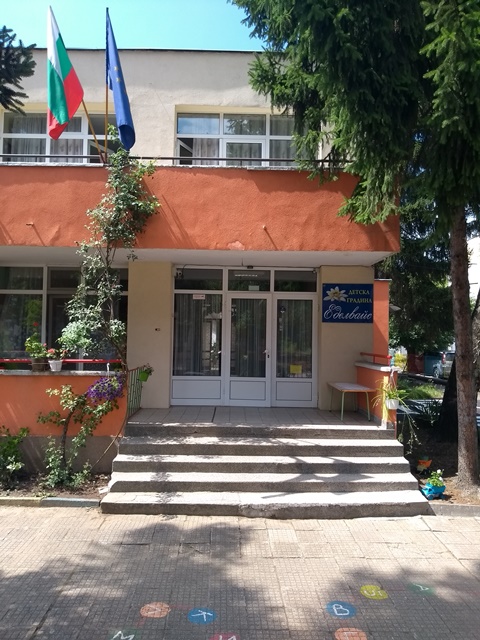 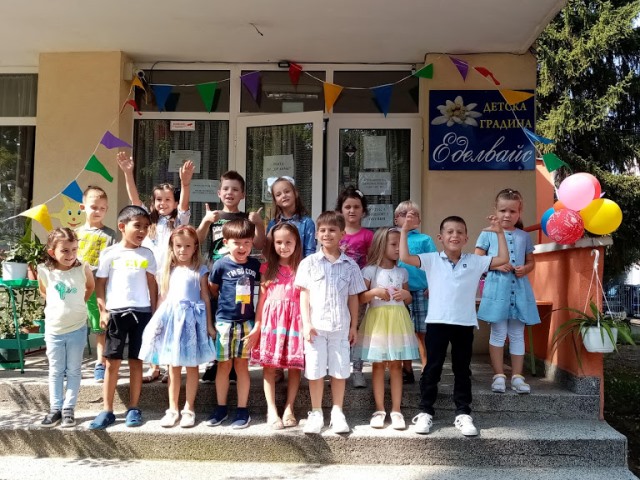 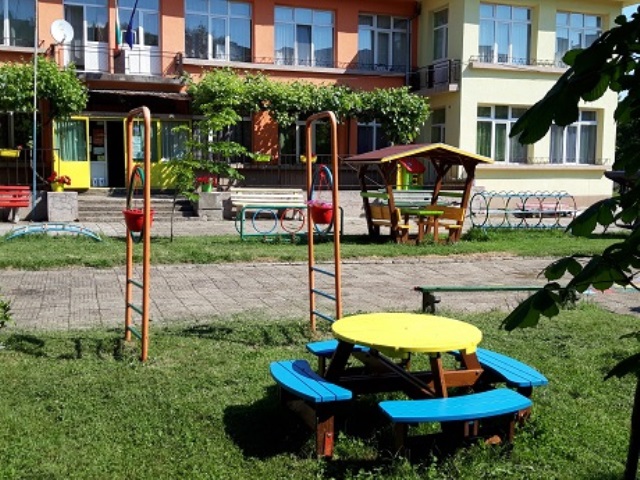 В ДГ «Еделвайс» функционират 8 групи детска градина и 1 група детска ясла. Детската градина се посещава от 183 деца. За възпитанието, обучението и отглеждането на децата се грижат 18 педагогически специалисти и 16 човека непедагогически персонал.
1. ЕФЕКТИВНОСТ НА ВЗАИМОДЕЙСТВИЕТО В ПРОЦЕСА НА ОБУЧЕНИЕТО:
Основната форма на педагогическо взаимодействие е педагогическата ситуация, която протича предимно под формата на игра. Основният психологически подход, кодиран в  програмна система и който прилагаме, е рефлексивният, т.е. процес на осъзнаване, саморегулация, самооценка от личността на детето на знания и поведенчески модели. Рефлексията се разгръща в 4 аспекта:
-комуникативен;
-кооперативен;
-интелектуален;
-личностен
  Четирите аспекта на рефлексията отговарят на четирите равнища на педагогическата ситуация като форма на педагогическо взаимодействие с деца.
Първо равнище на ситуацията отговаря на комуникативния аспект на рефлексията. Във формален план това е равнището на непълната и неподредена информация. Целта е да се извлече информацията от детето по дадена тема за деня и да се стимулира интерес към конкретен обект или явление. Използват се:
- Форма- момент на свободно изразяване
- Метод- разговор;
- Похвати: провокационни и уточняващи въпроси;
- Средства- художествена литература, филм, музикални откъси;
Второ равнище на ситуацията отговаря на кооперативния аспект на рефлексията.
Във формален план това е равнището на непълната информация.
Целта е да се даде начална информация на детето по дадена тема за деня и да се стимулира дейност чрез извършване на действия в хода на обучаващата игра. По този начин се изграждат игрови умения у детето в хода на играта. Детето по пътя на пробата и грешката научава различни неща за познавателния обект. То се самообучава. Тук учителят използва изследователския подход.
Основният метод е автодидактичната игра, които се разгръща на 4 етапа:
- упражнение;
- игрово упражнение с дидактичен компонент;
- игрово упражнение с игров компонент;
- същинска игра.
Похвати: въпроси, указание, поощрение.
Средства: материали за автодидактични игри.
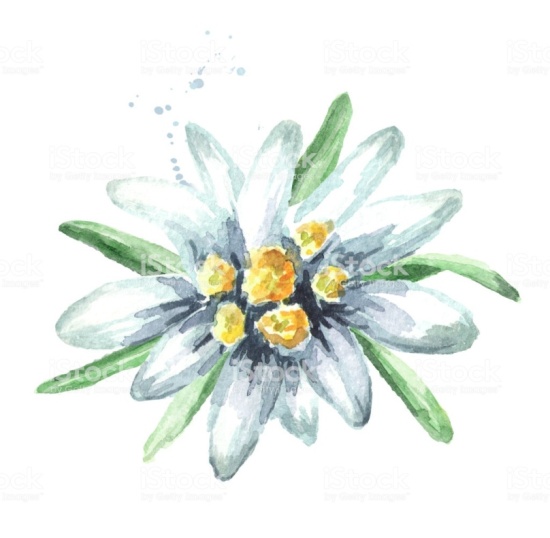 Трето равнище на ситуацията отговаря на интелектуалния аспект на рефлексията.
Във формален план това е равнището на пълната, но неподредена информация.
Целта е децата да отделят елементите в познавателния обект или явление и тяхната целеполагаща единица т.е. осъзнаване на знанията.
Методи: графично моделиране, действено моделиране
Похвати: въпроси, поощрения, указание, самооценка
Средства – индивидуални книжки за детето .
Четвърто равнище на ситуацията отговаря на личностния аспект на рефлексията:
Във формален план това е равнището на пълната и подредена информация.
Целта е децата да извършват пренос на знания
Методите са: словесно-логическа задача, самостоятелно-творческа задача, диагностично интервю и др.
Похвати: въпроси, поощрения, самооценка
Средства: музикални произведения, материали и др.
За постигане на поставените цели детска градина „Еделвайс“ използва:
Индивидуален подход – съобразно личностните потребности на детето, в съответствие с особеностите, възможностите и нивото на развитие на детето;
Игрови подход;
Хуманно-личностен подход – поставяне на детето в центъра на цялостната дейност, уважение към личността и достойнството на човека;
Ситуационен подход – включване на децата в разнообразни ситуации, които стимулират техните емоционални и познавателни преживявания;
Компетентностен подход- компетентностният подход се фокусира върху резултата,  но резултатът не като сума от усвоена информация, а като комплекс от умения за действие в различни нестандартни ситуации. Съществена част от компетентностния подход е умението да се извършват наблюдения
         Водещ педагогически подход е ситуационният.  Акцентът пада на педагогическото взаимодействие между детето и учителя, детето представлява уникална индивидуалност, която носи в себе си определени заложби.
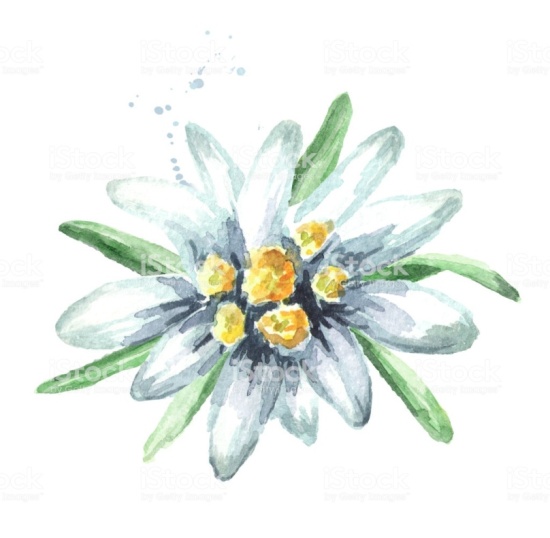 2. ЕФЕКТИВНОСТ НА ВЗАИМОДЕЙСТВИЕТО  ЗА ЛИЧНОСТНО РАЗВИТИЕ НА ДЕЦАТА:
      Приобщаващото образование е процес на осъзнаване, приемане и подкрепа на индивидуалността на всяко дете  и на разнообразието от потребности на всички деца, създаване на възможности за развитие и участие на децата  в живота на детската градина.
Подкрепата за личностно развитие се прилага в съответствие с индивидуалните образователни потребности на всяко дете .
- Ранно оценяване на потребностите от подкрепа за личностно развитие на децата от 3 г. до 3 г. и 6 м., чрез скрининг-тест за определяне на риск от възникване на обучителни затруднения.
- Работа с деца  в рамките на общата подкрепа  за превенция на обучителните затруднения.
- Организиране на заниманията по интереси:
       - Мажоретен състав ;
       - Отбор ,,Еделвайс” ;
       - Религия 
- Спазване на правилата за поведение, изработени във всяка група:
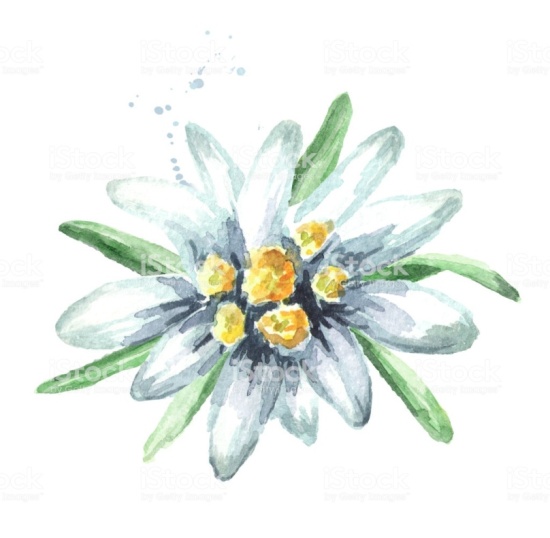 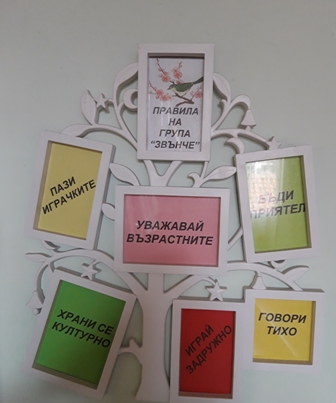 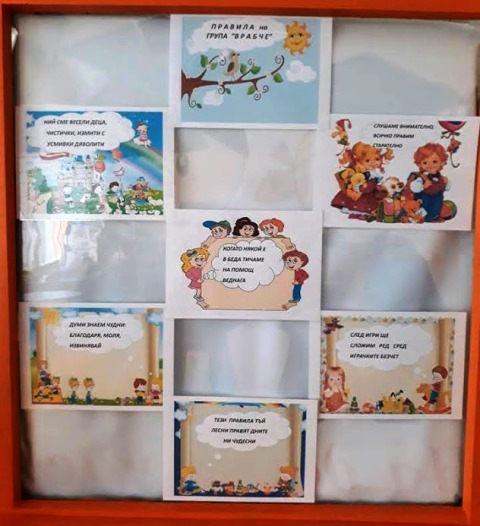 - Запознаване с професии чрез  провеждане на срещи с родители с различна професионална квалификация:
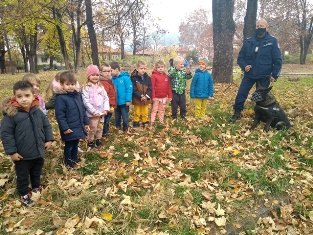 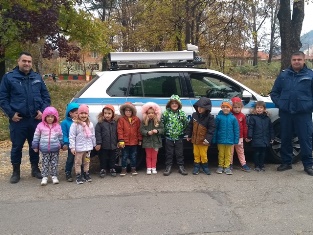 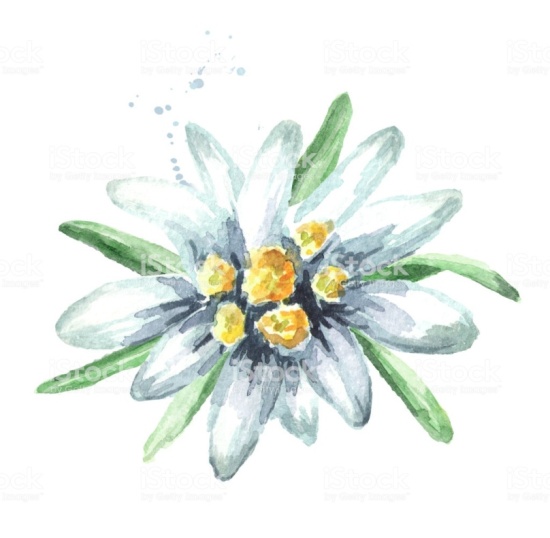 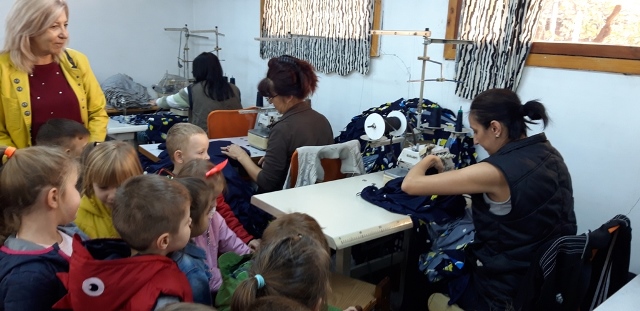 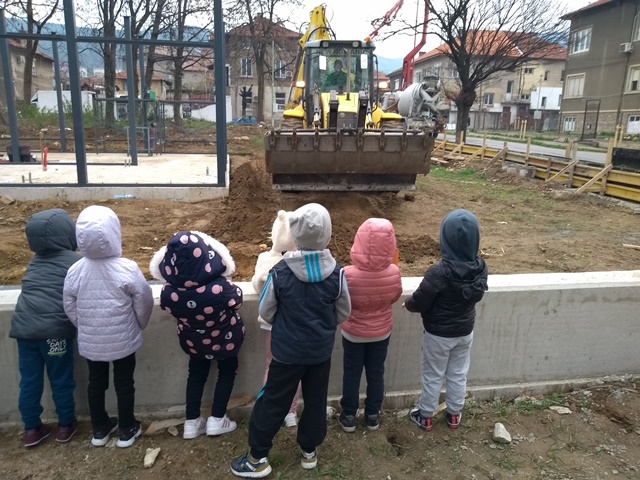 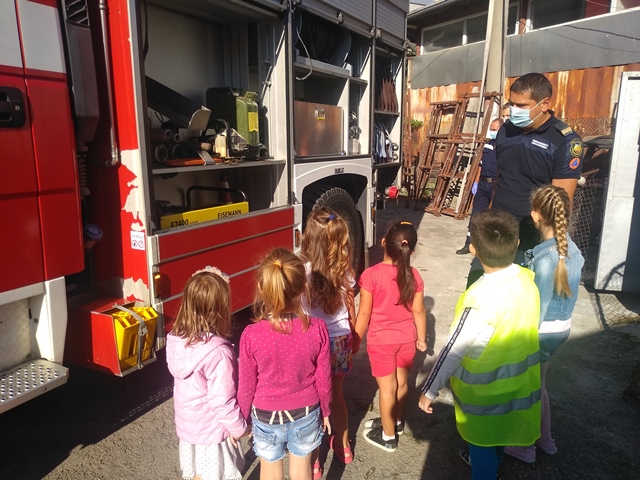 - Разглеждане на теми от гражданското, здравното, екологичното и интеркултурното образование:
- Празник на здравето: ,,Здравето най-ценното богатство”:
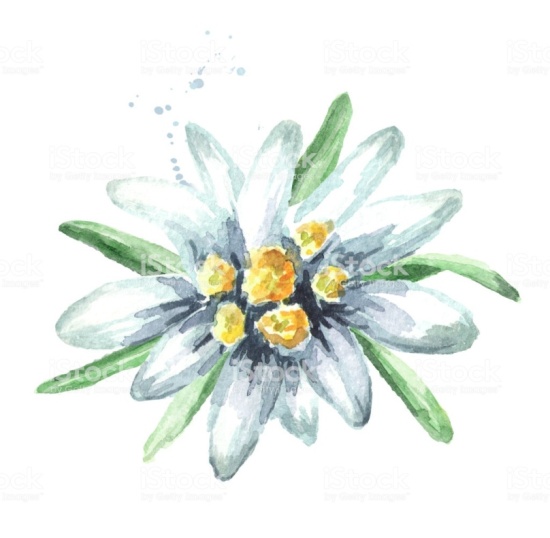 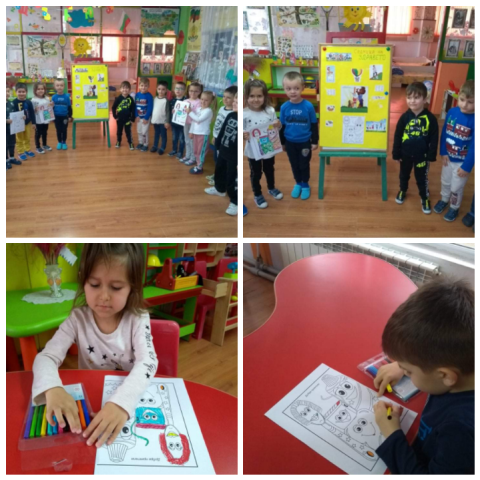 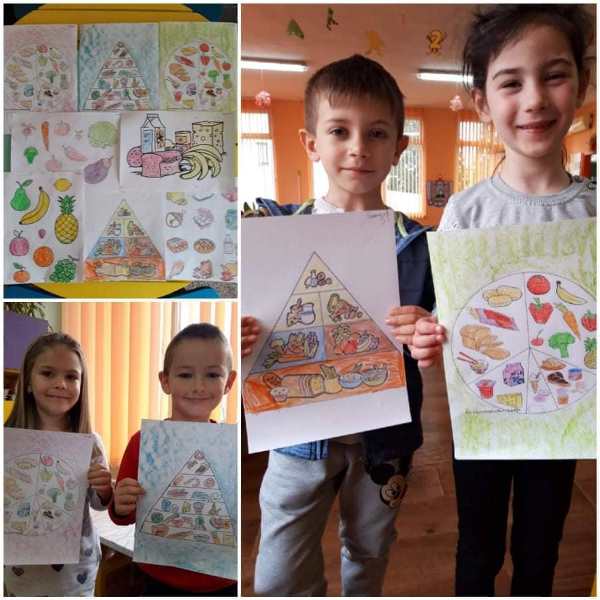 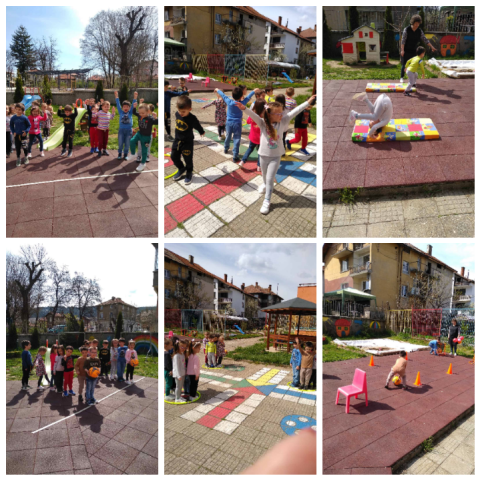 Спортен празник,,Спортуваме и се забавляваме”:
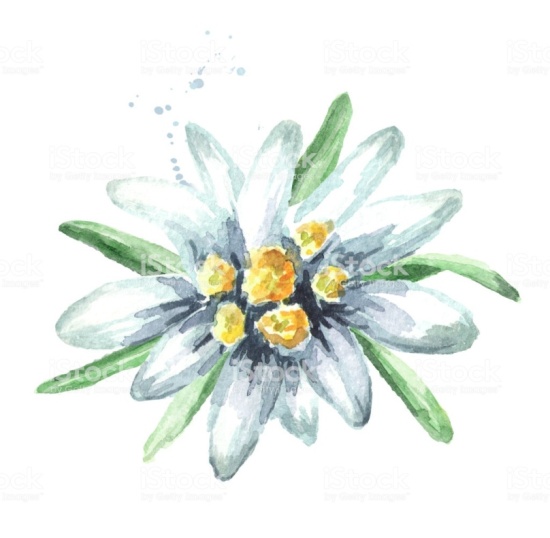 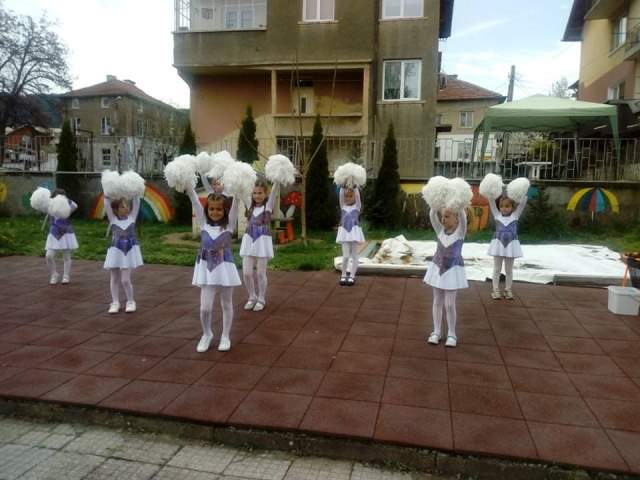 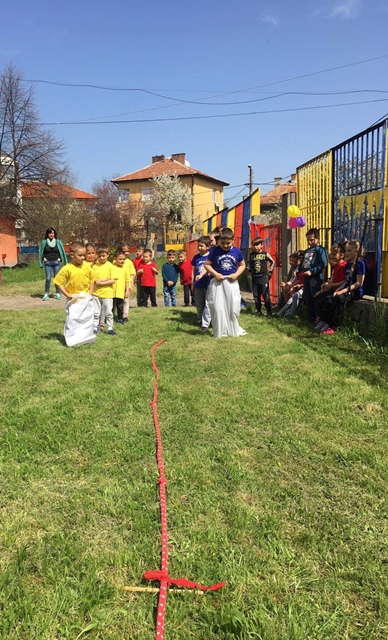 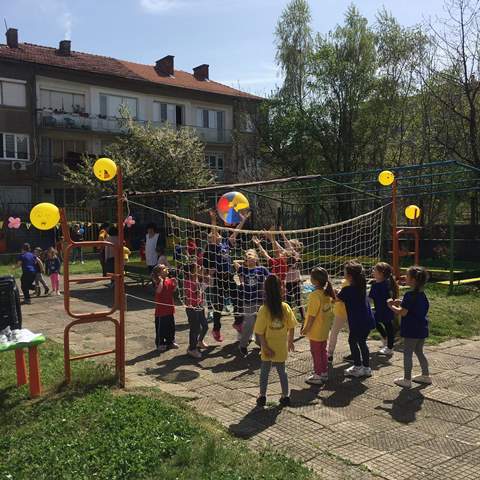 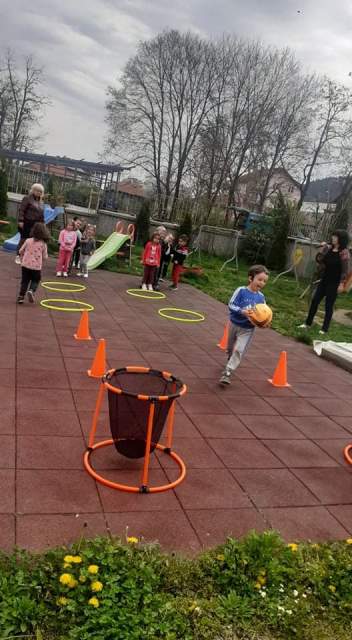 Дейности по превенция и интервенция на тормоза и насилието:
- Детски празник ,,Аз съм добър, ти си добър и така живеем щастливо”:
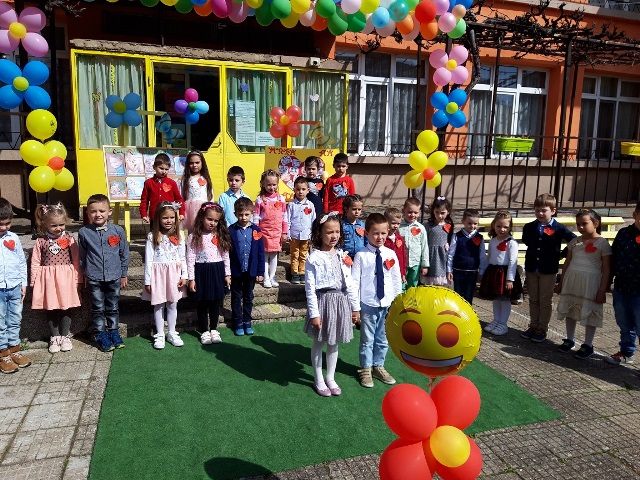 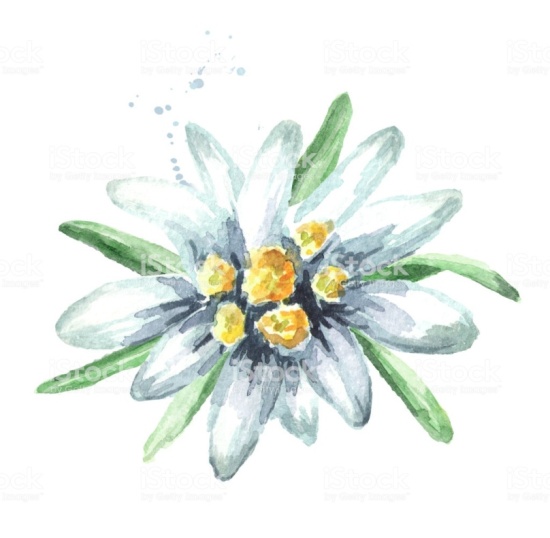 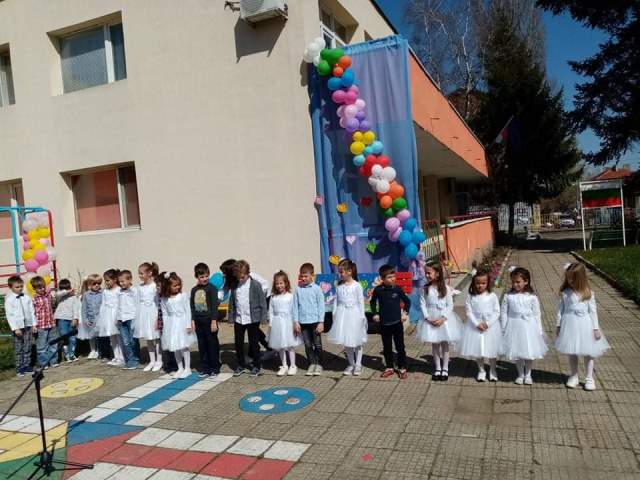 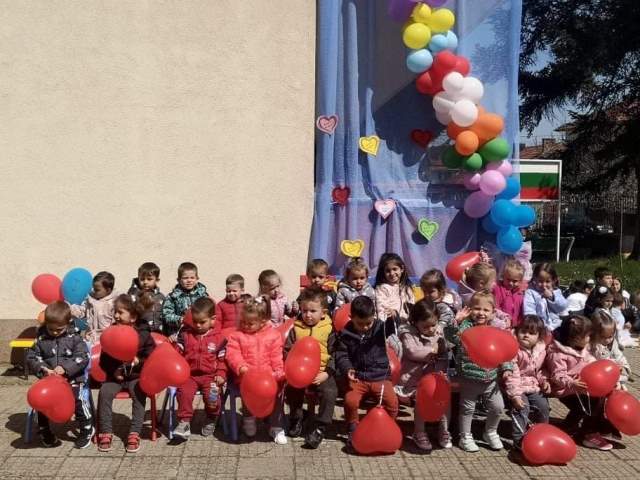 - Организиране на кътове по групите „Мога да бъда добър“:
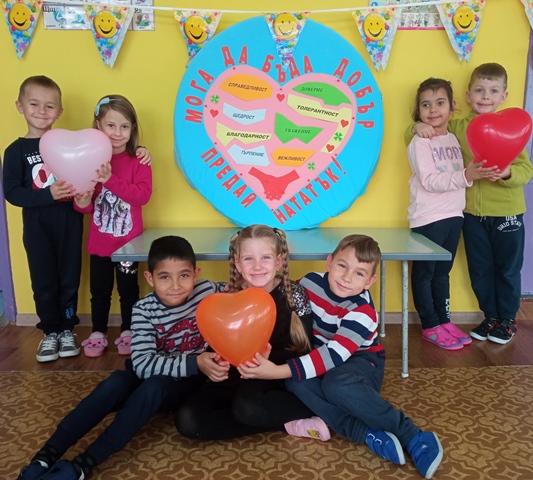 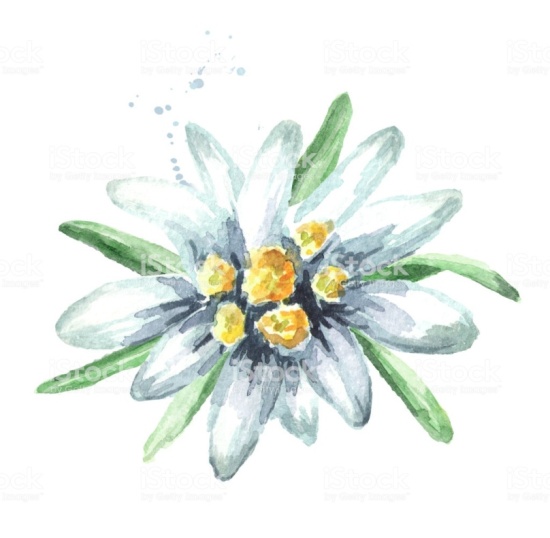 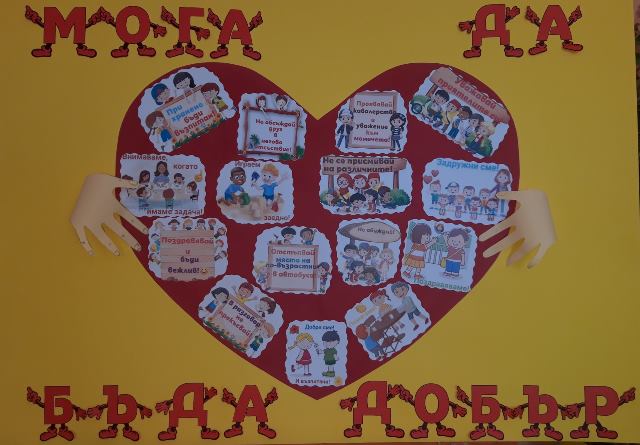 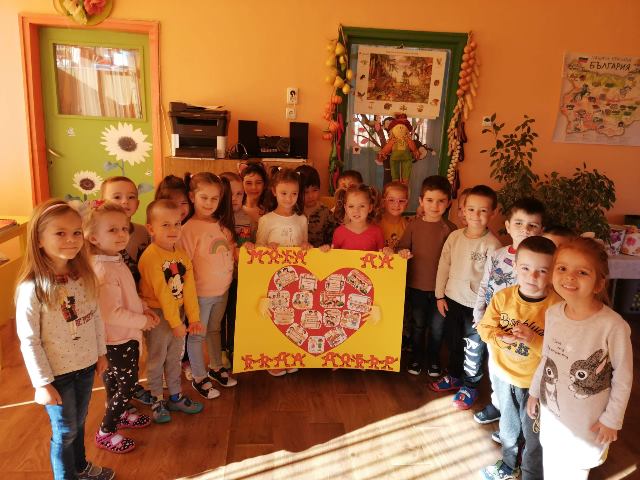 - Провеждане на хепънинг ,,Свят без насилие”:
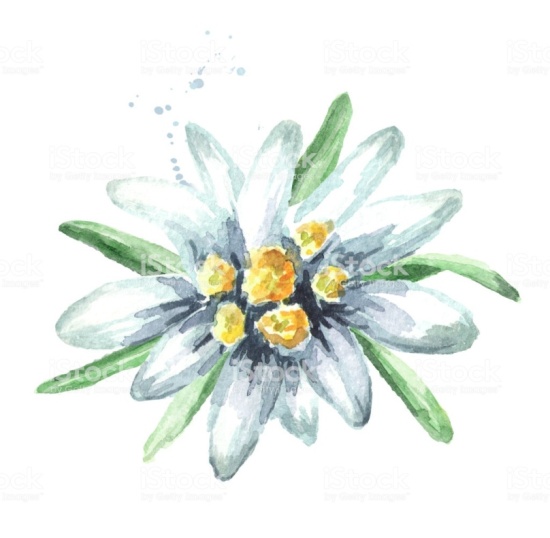 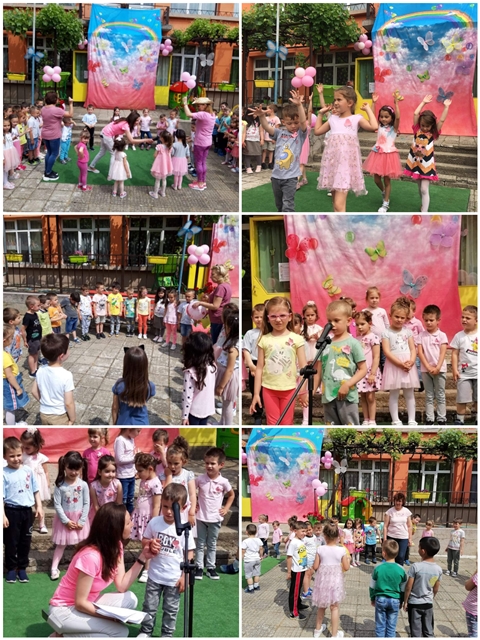 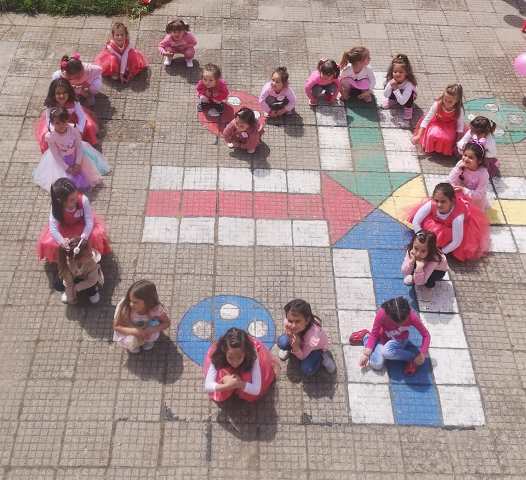 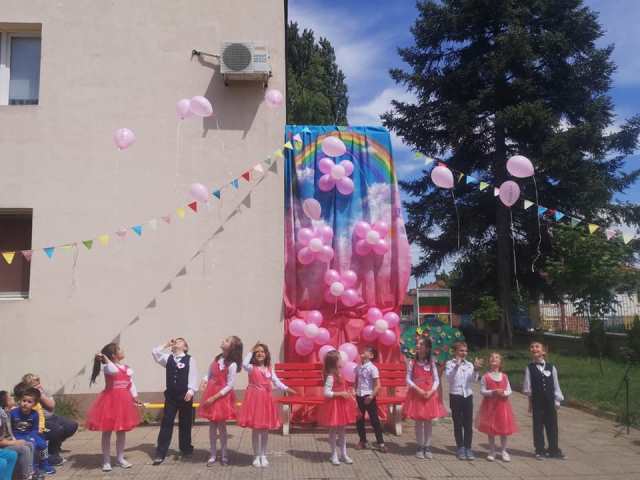 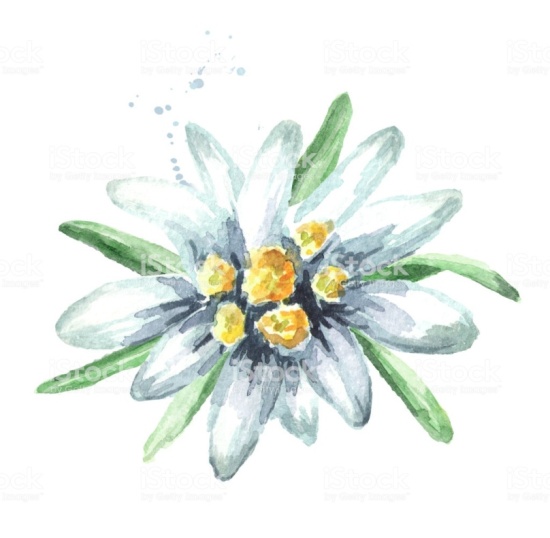 Осигуряване на допълнителна подкрепа за личностно развитие в  детската градина:
- оценка на индивидуалните потребности на деца, за които има индикации, че са със специални образователни потребности;
- ресурсно подпомагане с цел обезпечаване на специалисти от РЦПППО;
- работа с дете по конкретен случай- изготвяне на план за подкрепа  и запознаване на родителя с плана за подкрепа на детето;
Поощряване  на децата с грамоти за постижения в образователната дейност.
- Сътрудничество с Регионалната библиотека и с Историческия музей с цел повишаване на грамотността:
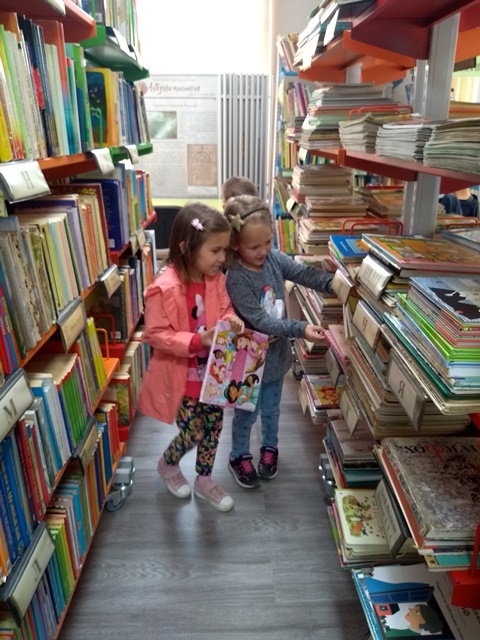 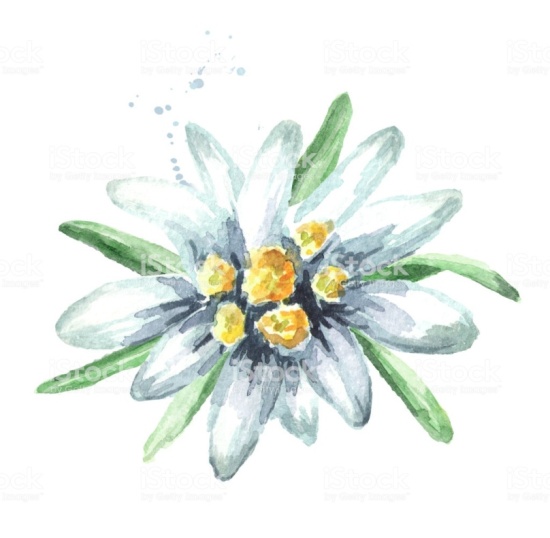 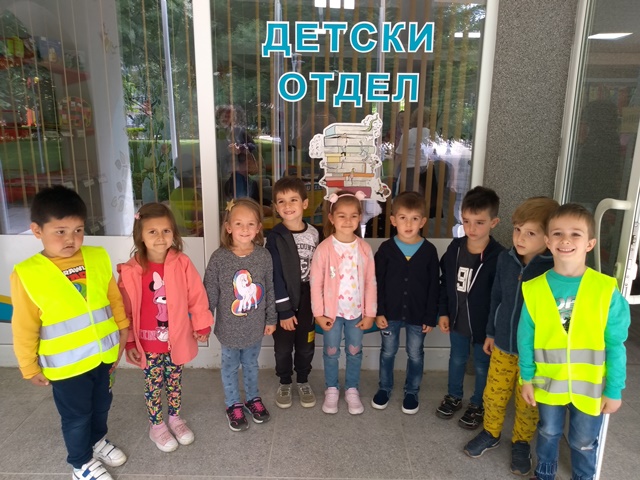 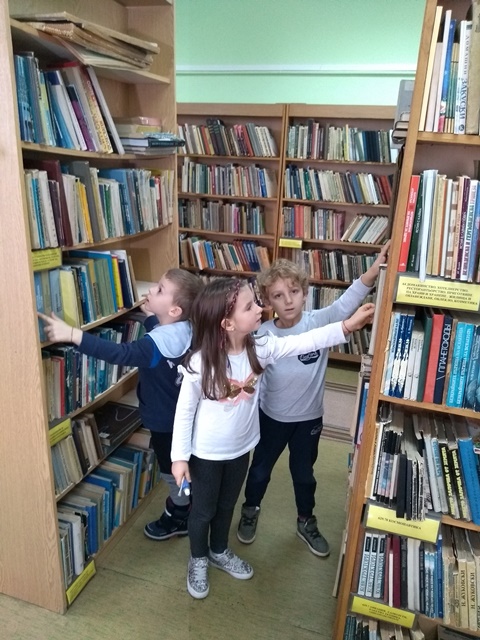 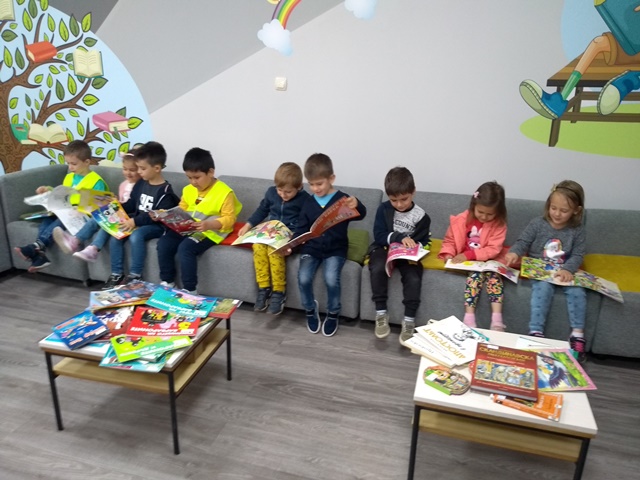 Комуникацията между ДГ и училища.
3. ПРОСЛЕДЯВАНЕ   НА НАПРЕДЪКА НА ДЕЦАТА:
        Проследяването на постиженията на децата се осъществява от учителите на съответните групи в началото и в края на учебното време по образователни направления.
        Водещите методи, които се използват са наблюдението и дидактическия тест - решаване на система от диагностични задачи. Наблюдава се детското поведение в различни ситуации, близки до игровите условия .
         Резултатите от проследяването  на постиженията на децата се вписват в дневниците  от  учителите на съответните групи. Отчитането на резултатите на всяко дете се извършва по тристепенна скала - ниска, средна и висока степен.  Тези степени са известни, както в началото , така и в края на учебното време през учебната година. Учителите информират родителите за индивидуалните постижения на децата. Резултатите от конкретните изследвания се нанасят  в индивидуални протоколи за всяко дете, които се съхраняват в портфолията на децата.
      В края на учебното време се установява готовността на децата за училище. Изготвят се удостоверенията за задължително предучилищно образование на децата. Готовността на децата за училище отчита физическото, познавателното, езиковото,  социалното и емоционалното им развитие. Използва се стандартизирания тест за диагностика на готовността на децата за училище, разработен от проф. д-р Г. Бижков (съкратен вариант). 
    Анализират се данните за индивидуалния напредък на всяко дете по отношение на неговите образователни резултати.
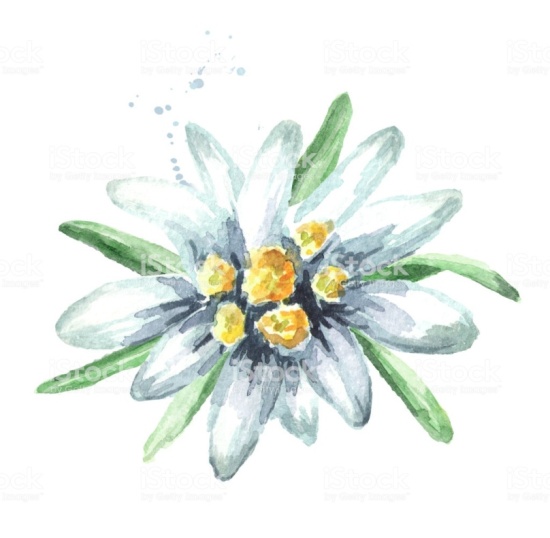 4. СОЦИАЛИЗАЦИЯ И ВЪЗПИТАНИЕ В ОБРАЗОВАТЕЛНИЯ ПРОЦЕС:

       Възпитанието е свързано със създаване на условия за всяко дете за реално и активно участие във всички дейности, свързани с неговото развитие. Работи се за изграждане на гражданска култура у децата, свеждане до минимум неприемливото поведение и ограничаване на проявите на агресия. 
В детската градина е  изградена позитивна психологическа среда.  Дейността  е насочена към:
 
- Формиране на отношения в рамките на предучилищното образование с възпитателна насоченост;
- Изграждане на позитивен организационен климат и подходяща психологическа среда в детската градина:
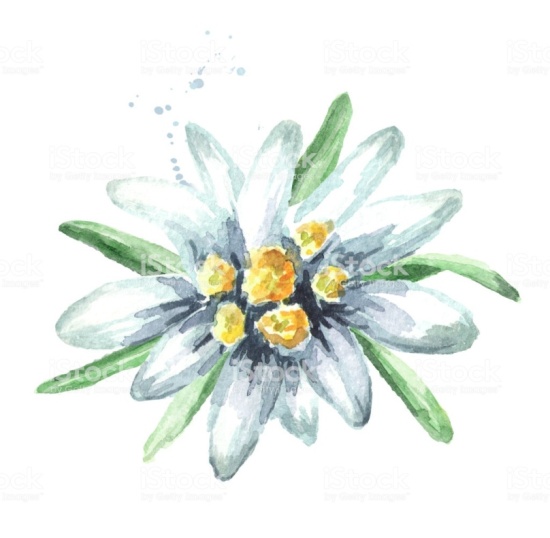 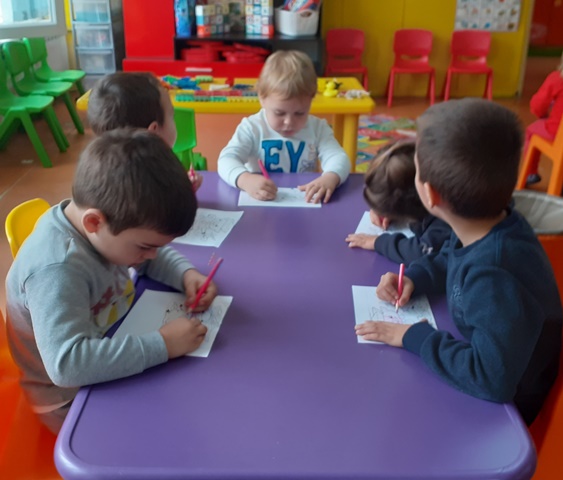 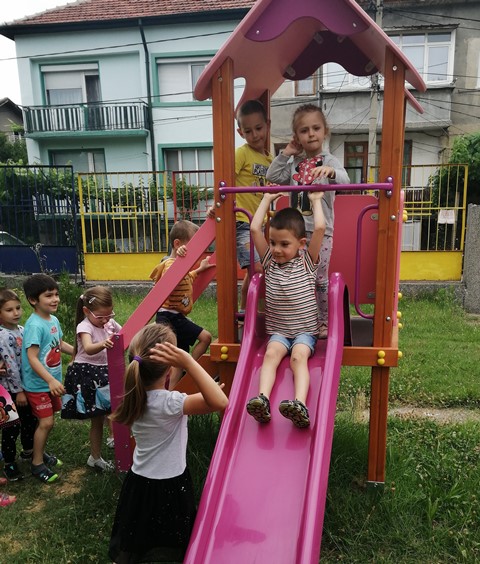 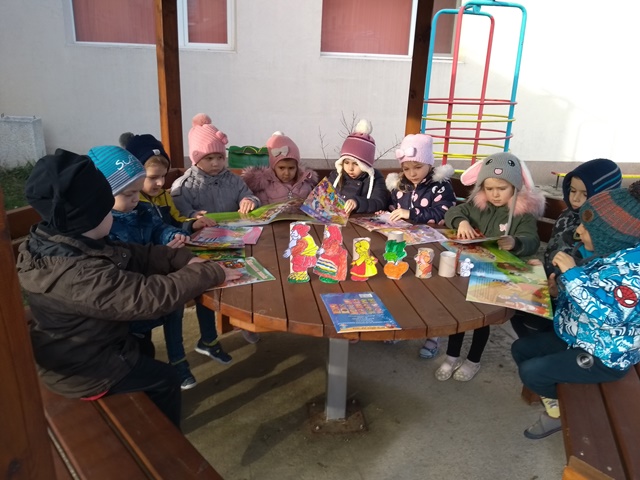 Взаимодействие между детската градина от една страна, и семейната общност от друга, които осъществяват възпитателни функции:
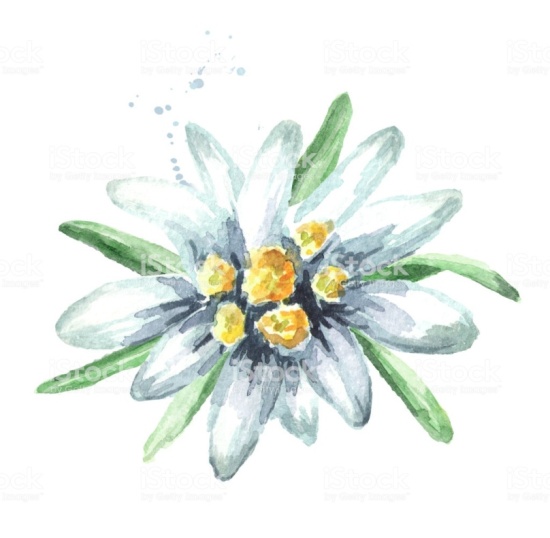 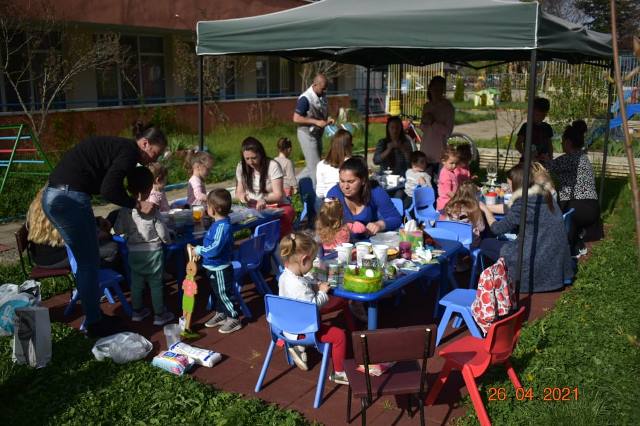 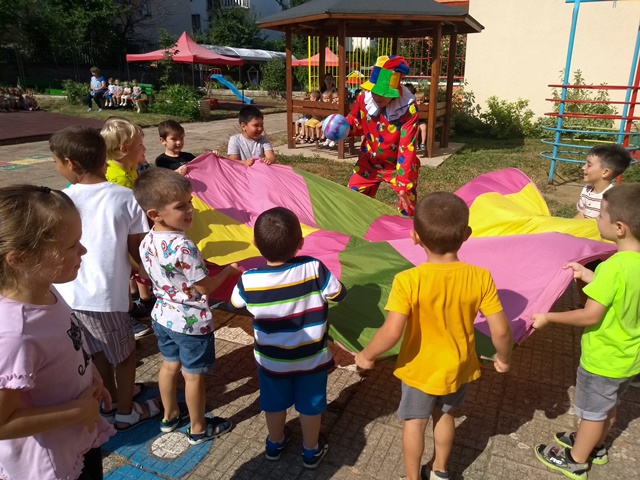 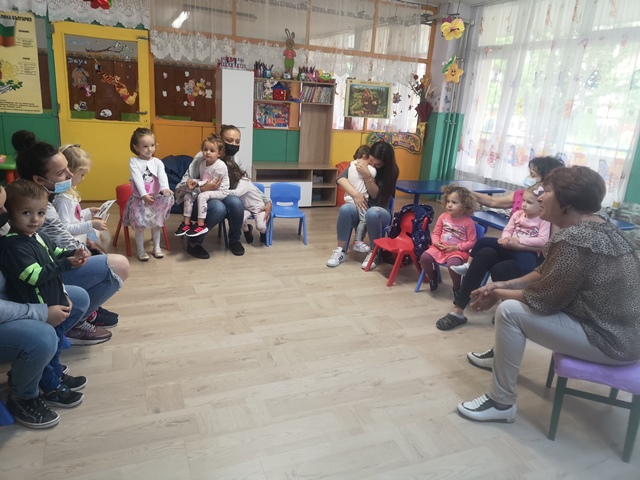 Възпитание в толерантност, уважение към връстници и възрастни, взаимопомощ, съпричастност, позитивно отношение към околната среда и др.:
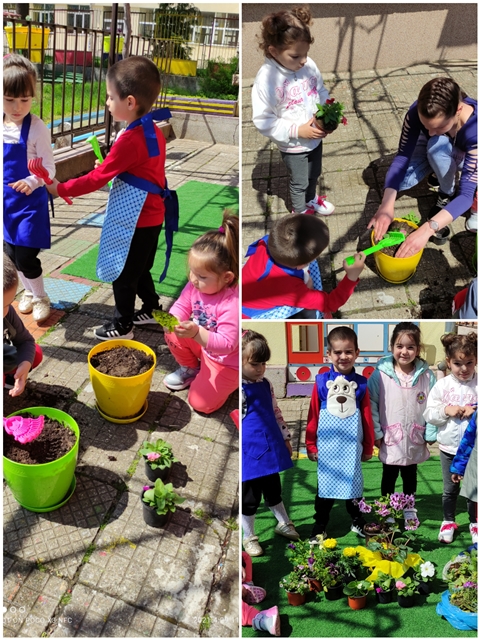 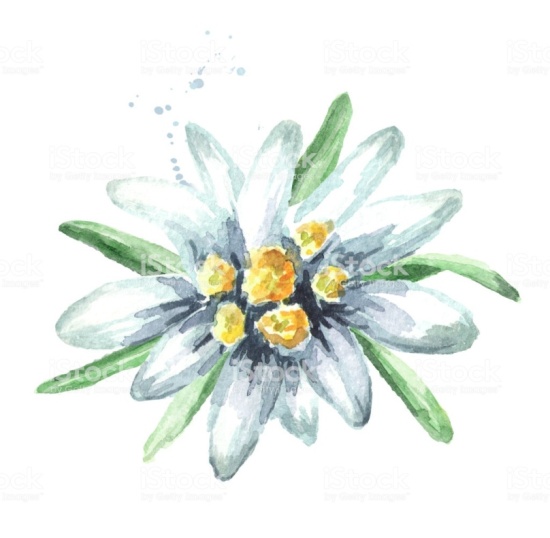 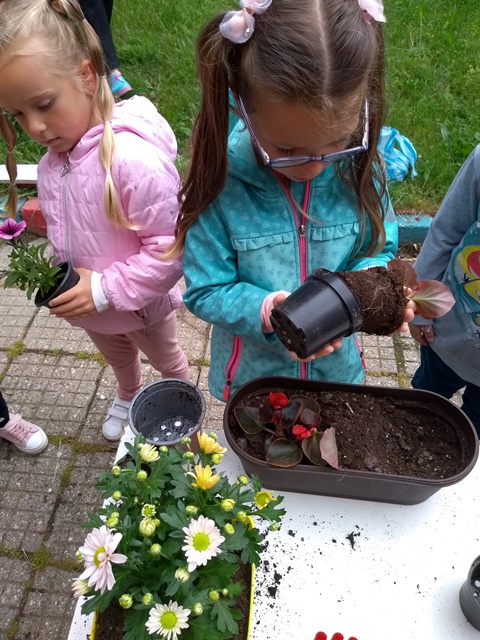 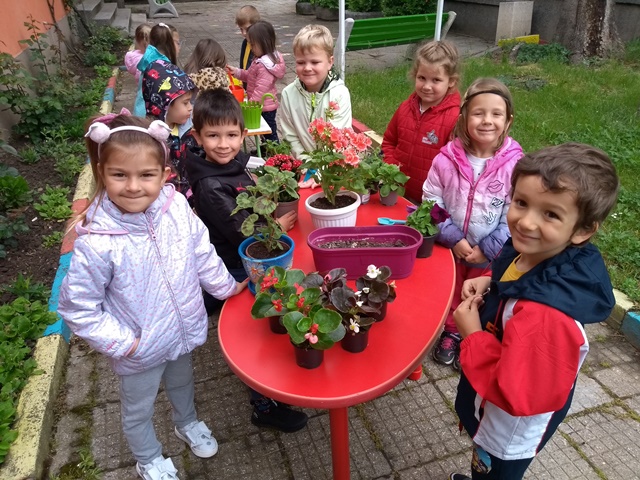 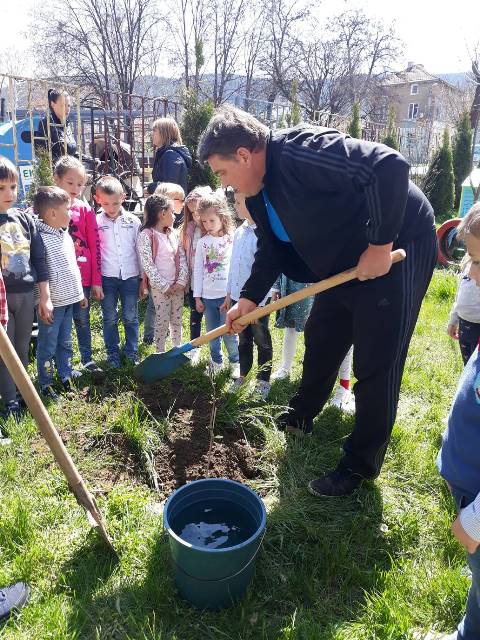 - Решаване на възникнали проблемни ситуации, свързани с поведението на децата;
- Адаптация към средата на деца със СОП;
- Активно включване и съдействие от страна на семейната общност при реализацията на празници, тържества, състезания, конкурси и др.:
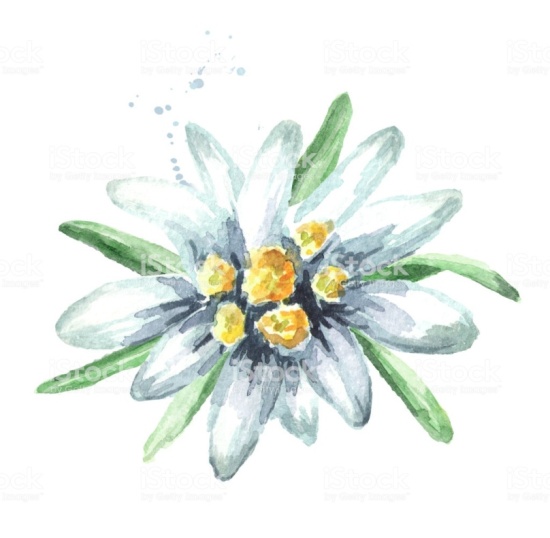 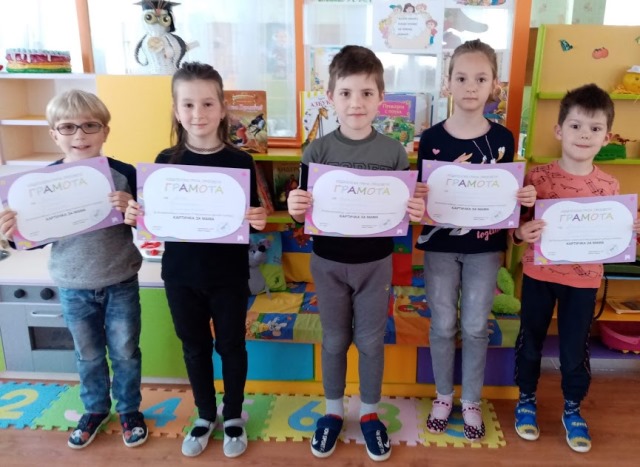 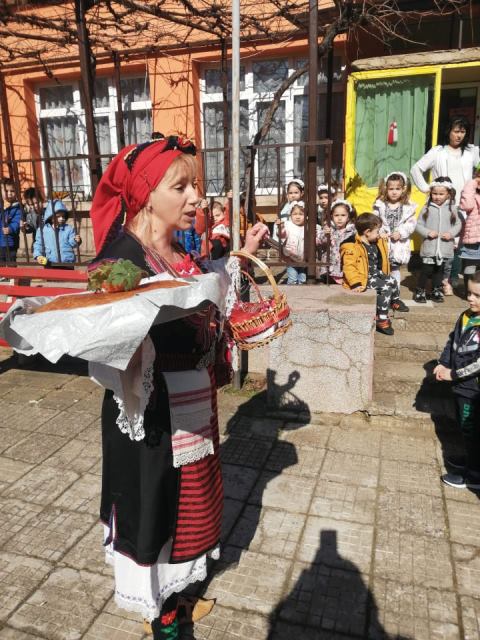 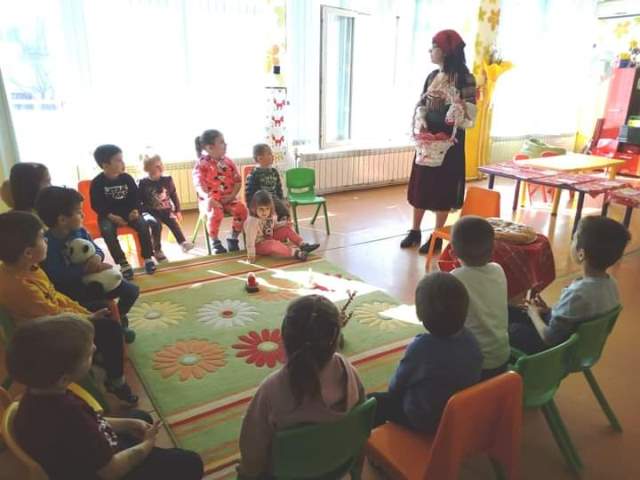 Подкрепа от Настоятелството и Обществения съвет при решаване на въпроси , свързани с дейността на детската градина;

- Оформяне на кът с символите – знаме, лого, химн на детската градина:









- Oткриване и закриване на учебна година:













- Посрещане на децата от първа група;
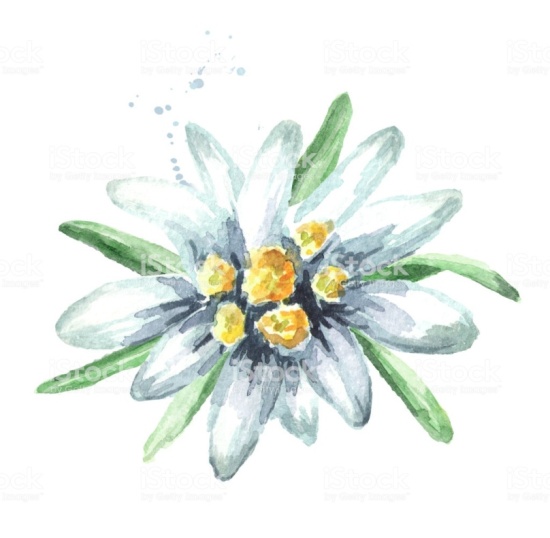 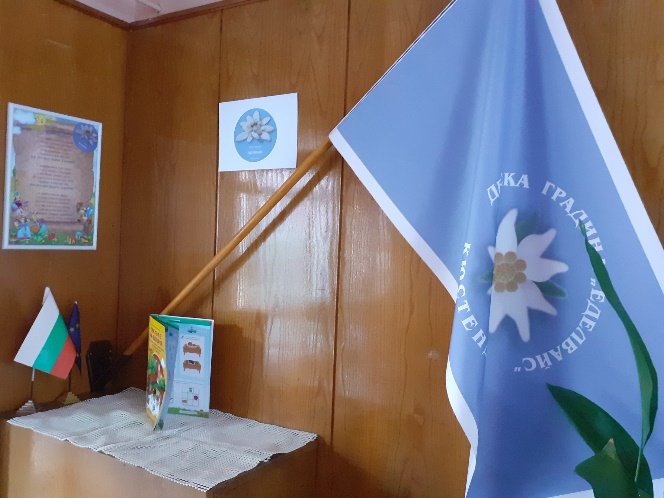 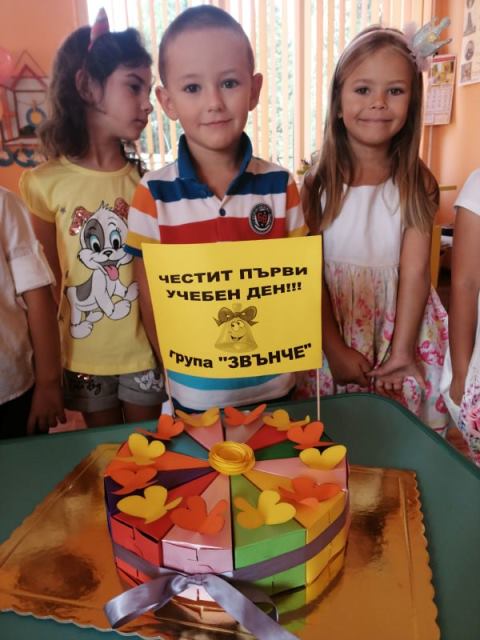 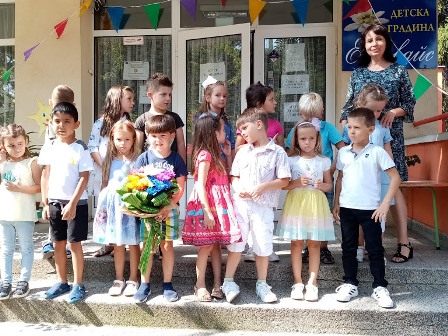 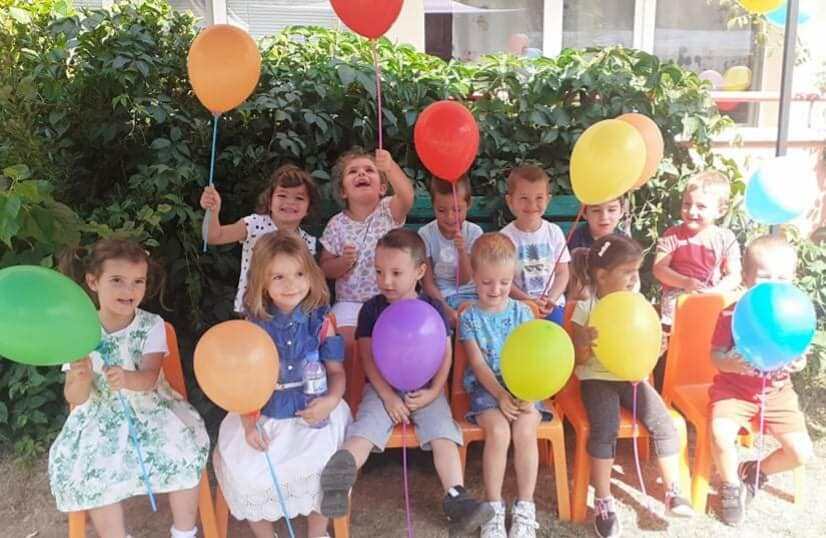 - Връчване на удостоверения за завършена  четвърта възрастова група;
- Тържества ,,Довиждане детска градина, здравей първи клас“:
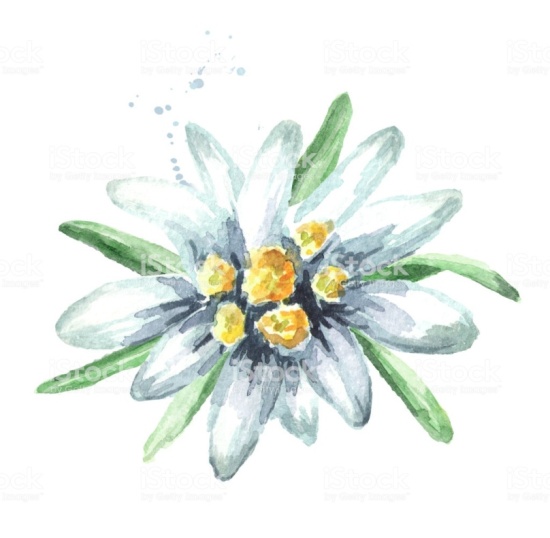 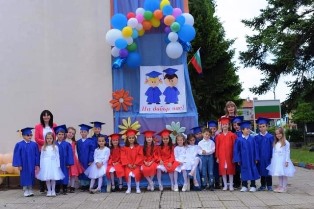 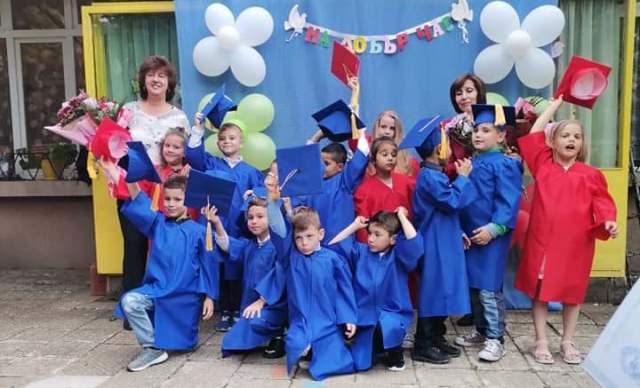 - Честване на националния празник, официални празници, дни на национални герои и будители:
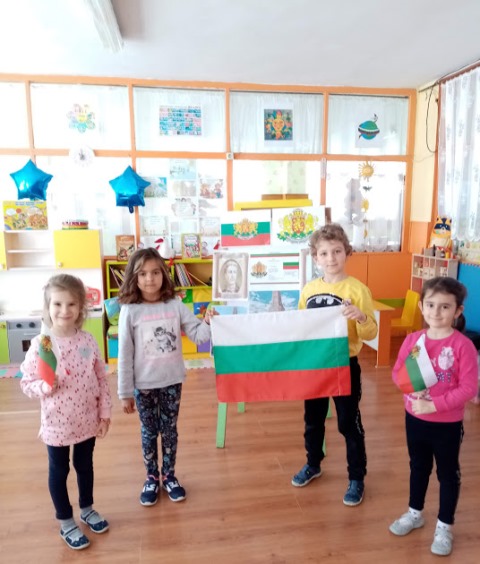 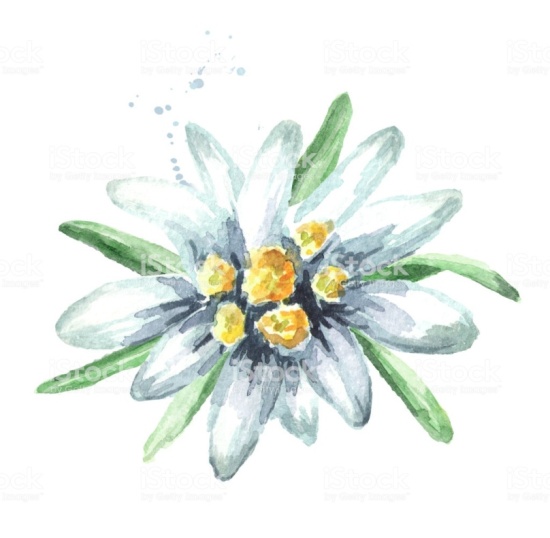 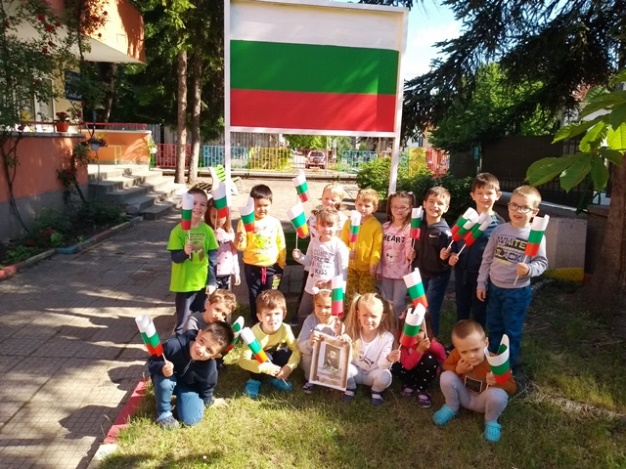 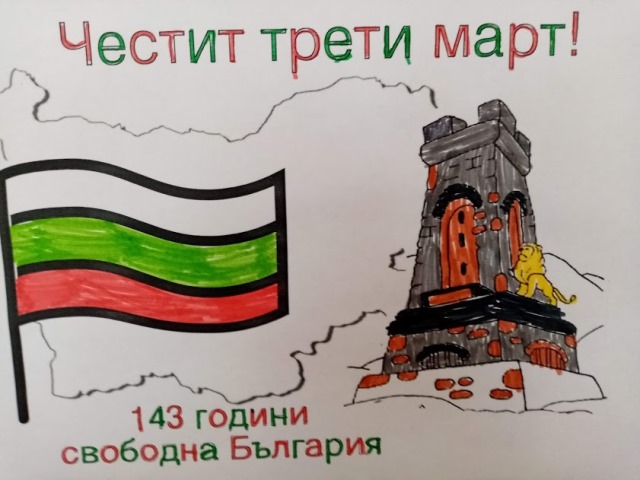 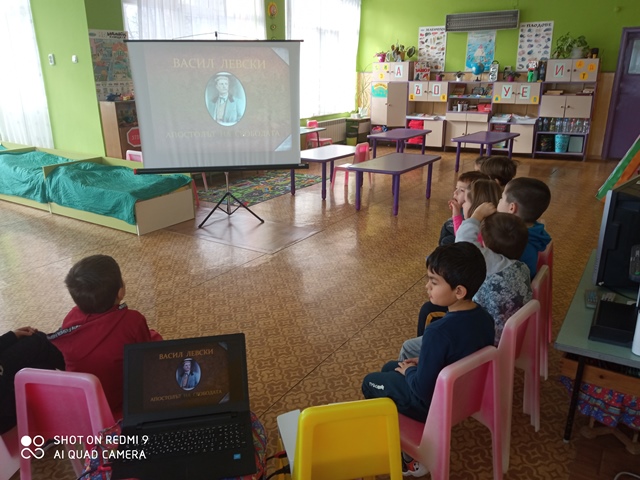 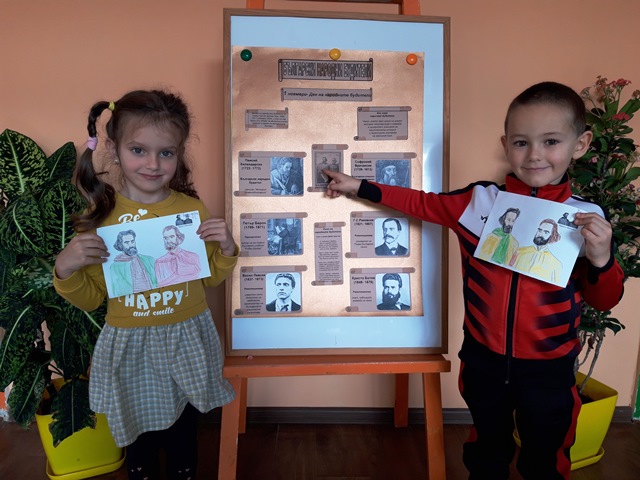 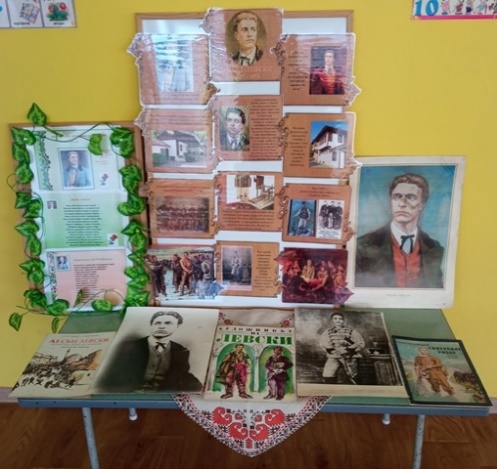 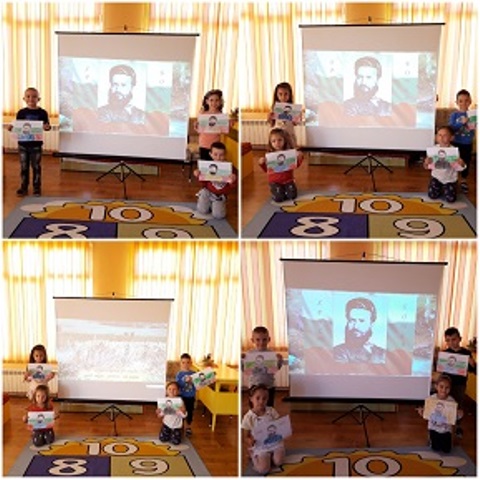 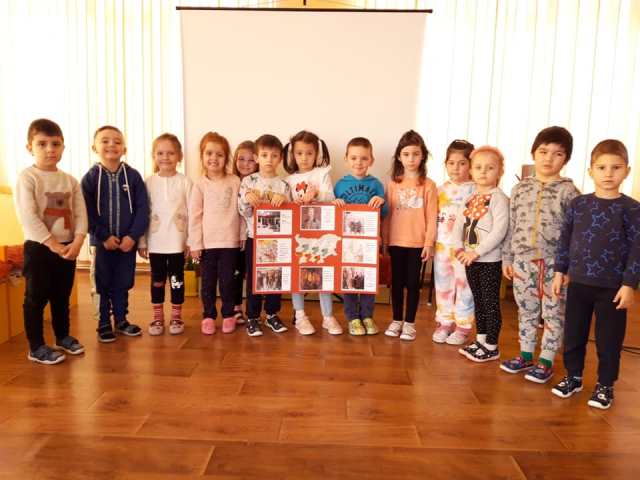 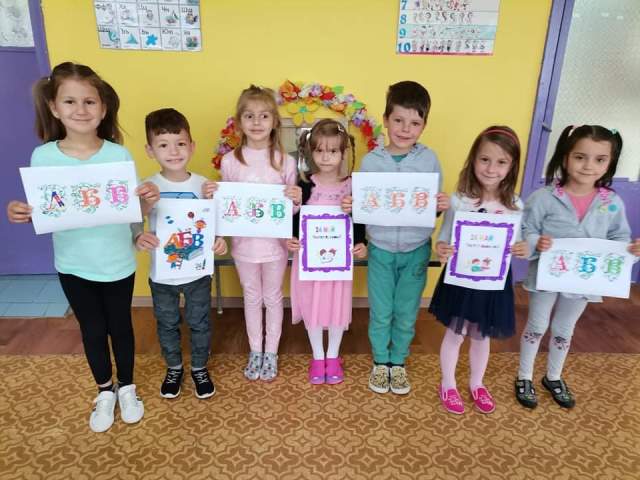 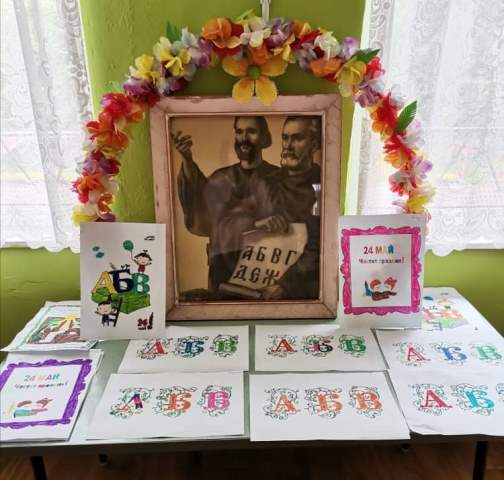 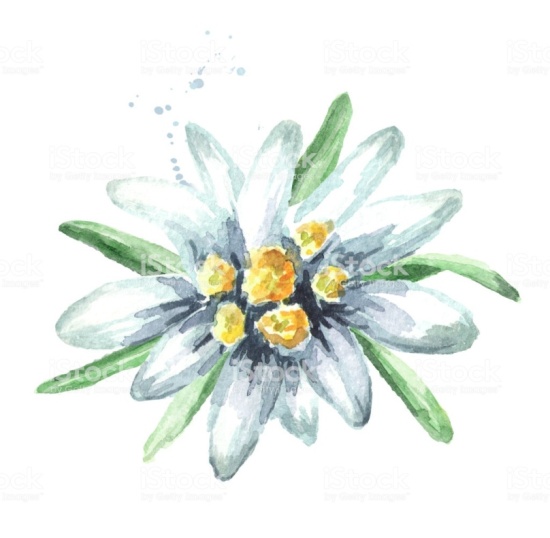 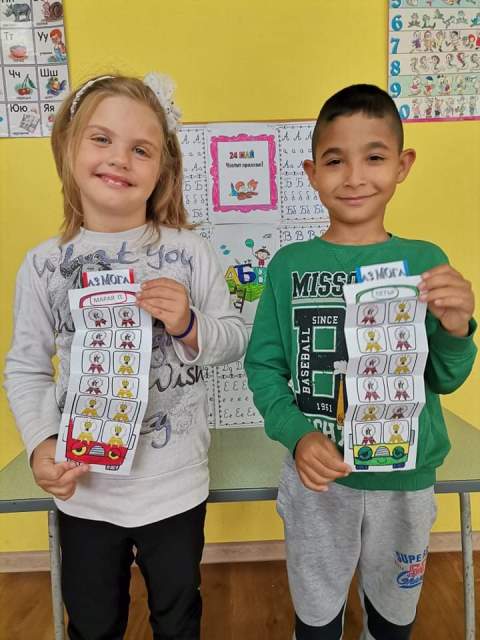 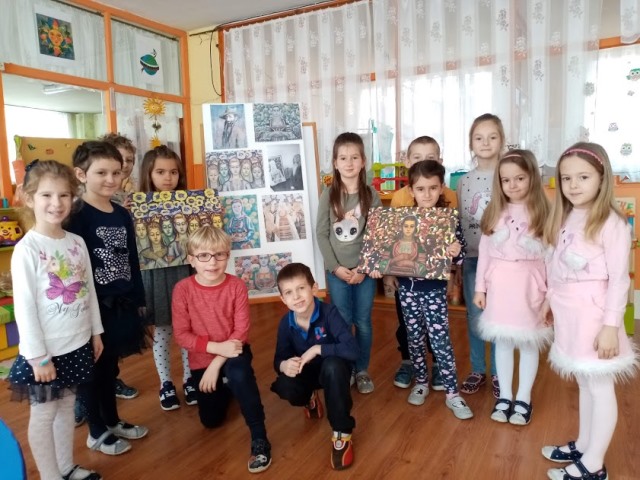 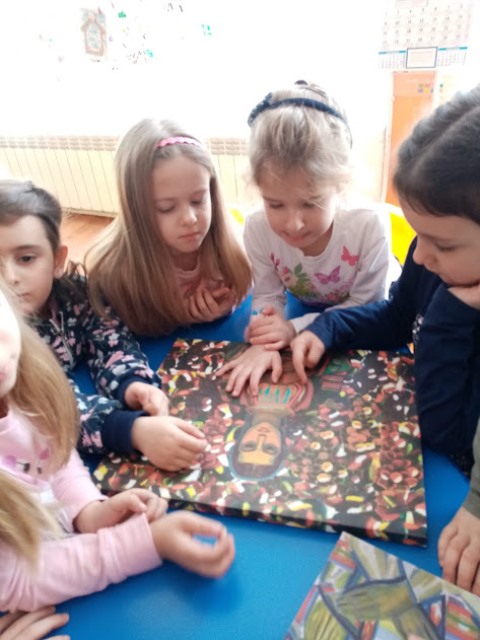 -  Честване на Коледа, Великден и други празници от народния календар:
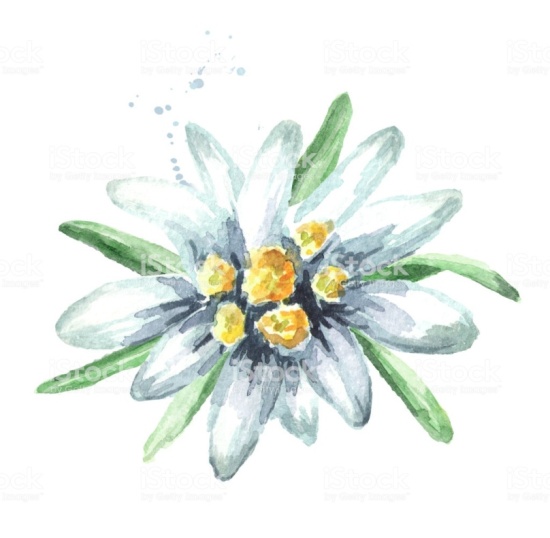 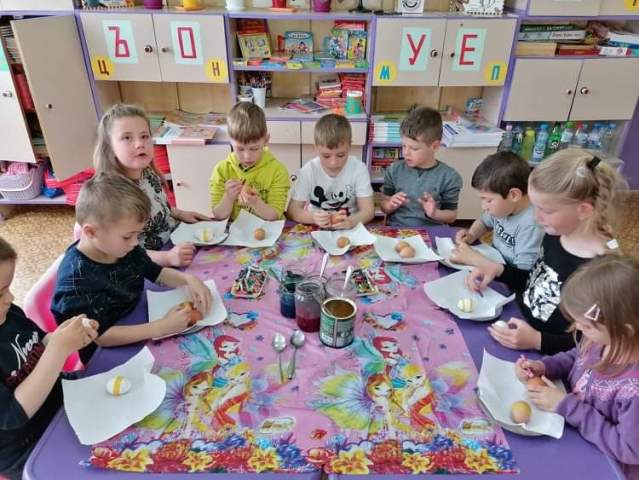 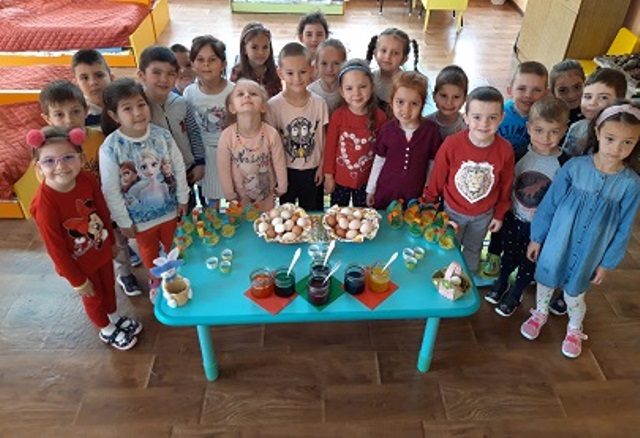 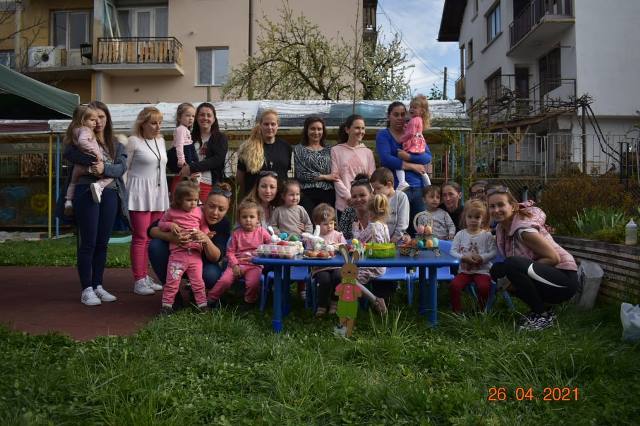 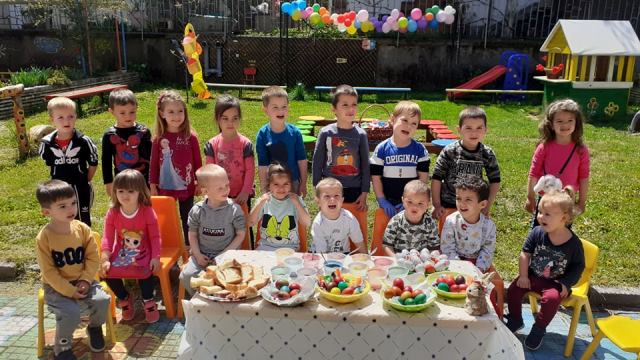 Провеждане на благотворителни акции и базари – събиране на дрехи, играчки, храни, - използвани батерии, капачки и др.:
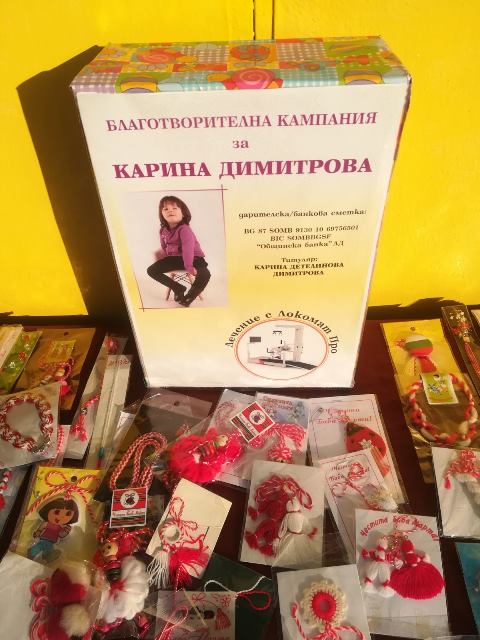 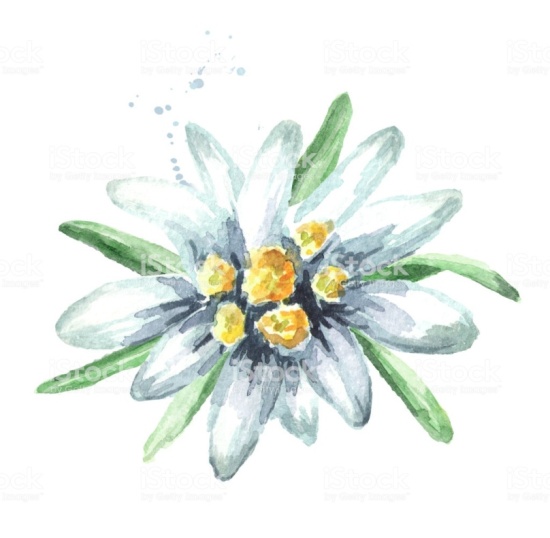 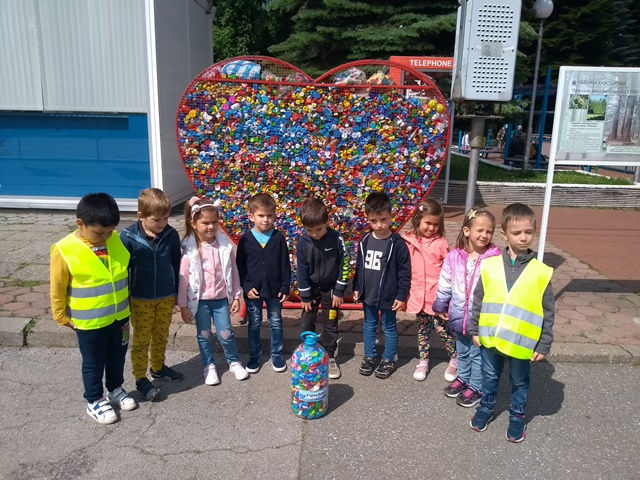 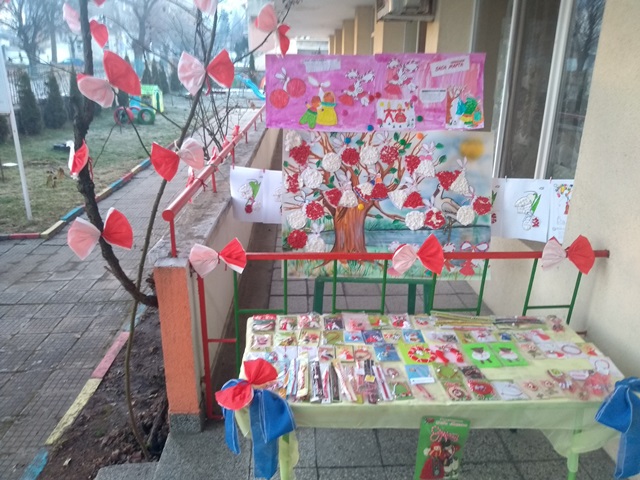 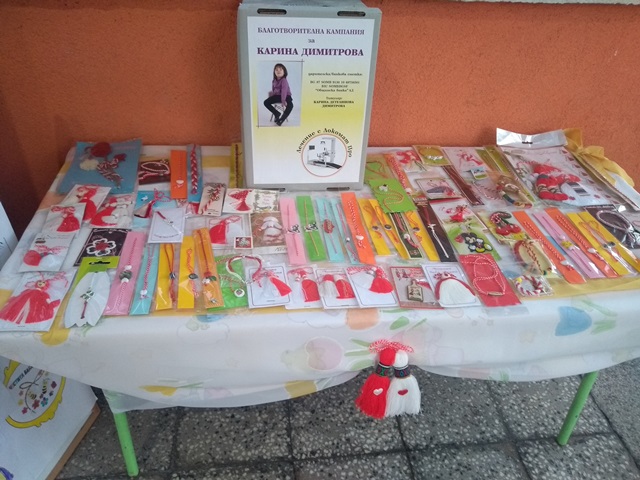 - В основните и допълнителните форми са включени теми по „Безопасност на движението по пътищата“:
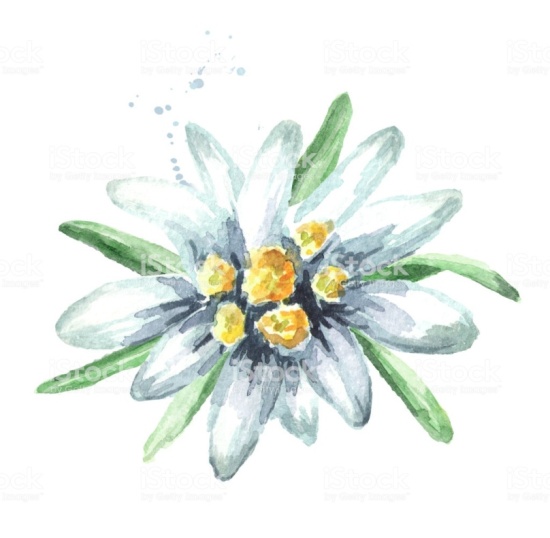 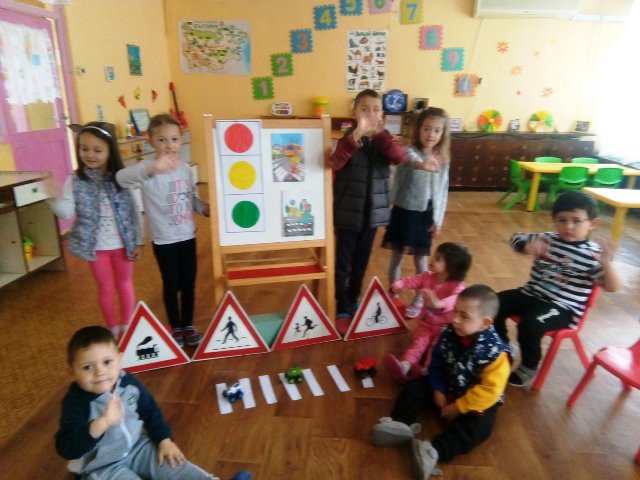 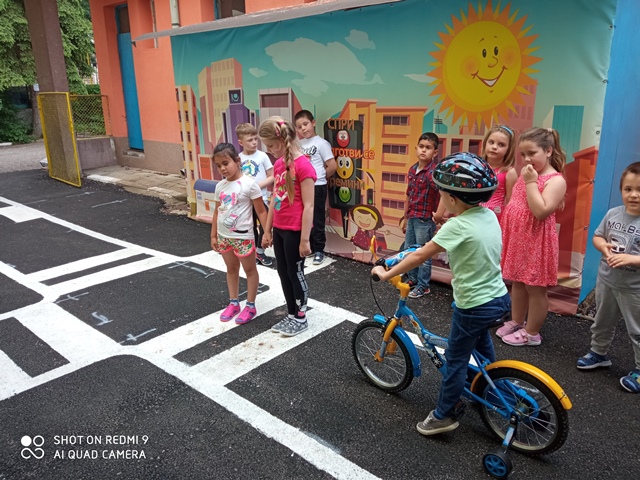 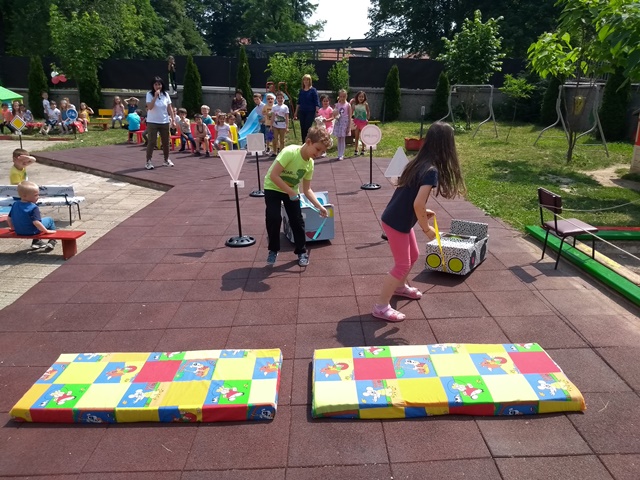 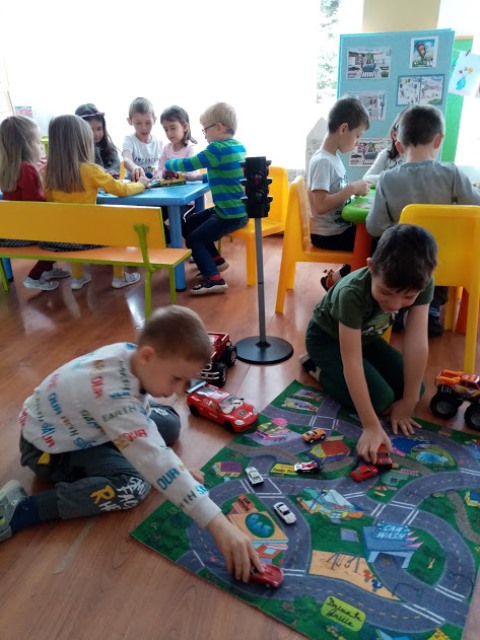 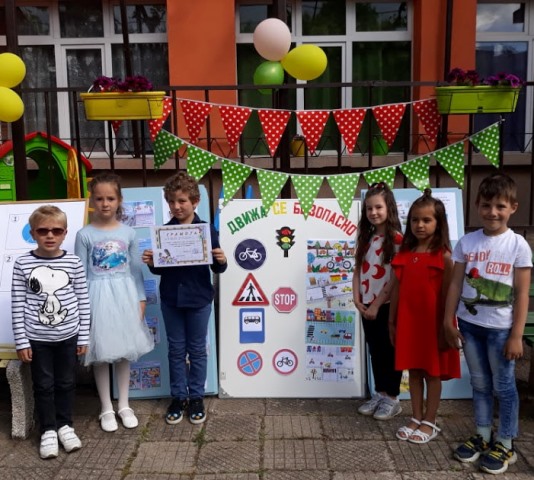 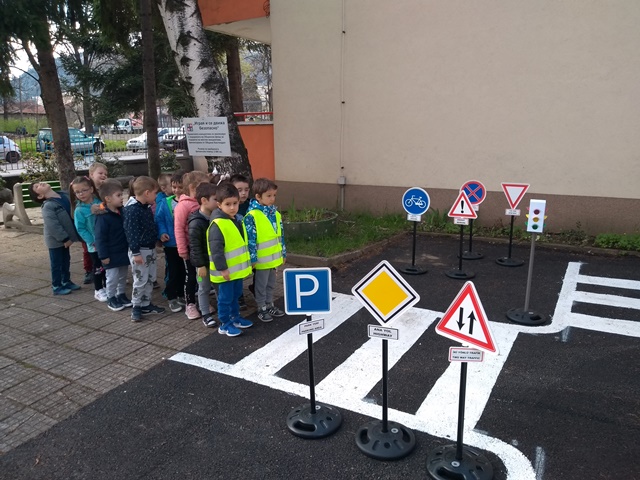 Теми от област „Действия при бедствия, аварии, катастрофи и пожари“ в тясна връзка и сътрудничество с родителите.
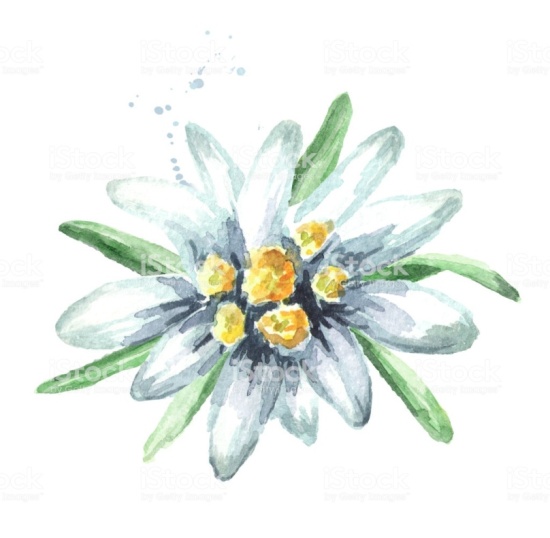 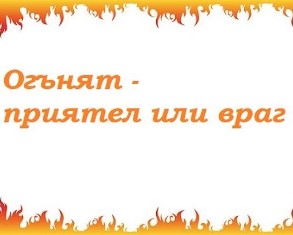 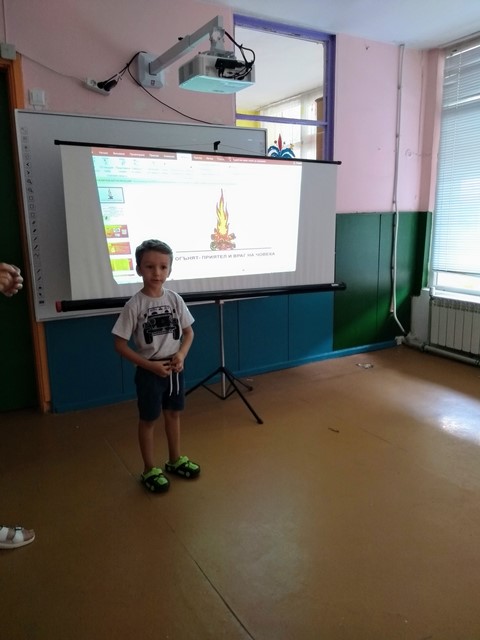 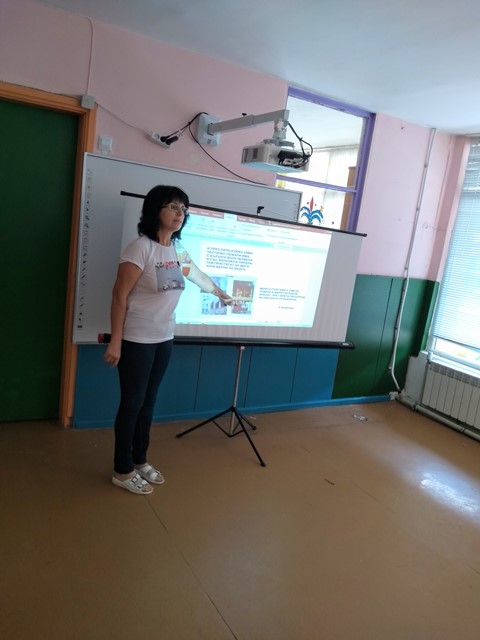 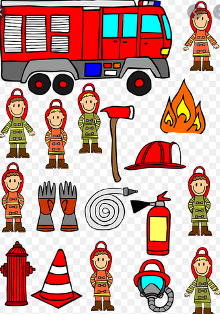 5. ОБХВАЩАНЕ, ВКЛЮЧВАНЕ И ПРЕДОТВРАТЯВАНЕ НА ОТПАДАНЕТО ОТ ОБРАЗОВАТЕЛНАТА СИСТЕМА НА ДЕЦА В ЗАДЪЛЖИТЕЛНА ПРЕДУЧИЛИЩНА ВЪЗРАСТ
    Превенцията за ранното напускане  следва да започне още в най-ранната степен на образование – от детската градина.Позитивната образователна среда във всяка детска градина e ключова мярка в превенцията на преждевременното напускане на ДГ
Взаимодействие с родителите с цел мотивирането им за осигуряване трайното присъствие на детето в детската градина.
Обмен на информация и контрол по издадените здравни бележки за извиняване на отсъствията по уважителни причини и преодоляване отсъствията на децата по неуважителни причини.
Разработена е програма за превенция на ранното напускане, отпадане или непосещаване на деца в детската градина.
    Мерки за превенция: 
Повишаване качеството и ефективността на въздействие върху подрастващите, чрез създаване на позитивна среда.
Превръщане	на детската градина в желано и приятно място за децата чрез използване на иновативни форми и методи.
Насочване на децата към занимания, съобразени с техните интереси. 
Осъществяване на взаимодействие с родителите за включване и задържане на децата в образователната система.
Диференцирана работа с децата с намалена успеваемост
Предприемане на мерки за обща и допълнителна подкрепа на деца в съответствие с държавния образователен стандарт  за приобщаващо образование
    Мерки за интервенция:
Повишаване отговорността на родителите и тяхната активност на сътрудничество с учителите с цел развитието на децата им с фокус върху родители от уязвими групи за насърчаване редовното посещение на детската градина.
Проследяване	и консултиране на децата, с цел подпомагане на личностното им развитие
Проверка	на дневниците във връзка с отсъствията и своевременно информиране на родителите за отсъствията на децата.
Подпомагане на деца застрашени от преждевременно напускане по финансови причини.
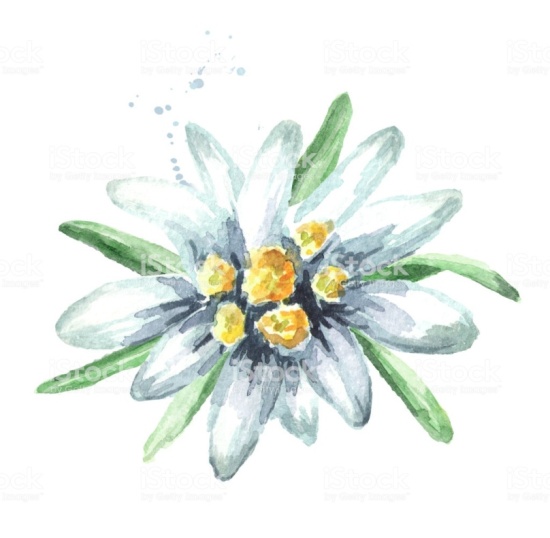 6. СТЕПЕН НА УДОВЛЕТВОРЕНОСТ ОТ ОБРАЗОВАТЕЛНИЯ ПРОЦЕС:
        Детската градина изпълнява основната си цел и е необходимо да продължи да се утвърждава като институция, предоставяща социална услуга в интерес на родителите, да се задълбочава сътрудничеството  между участниците  в процеса на предучилищното образование и усъвършенстване качеството на работа в самата детска градина:
Качество на образователната среда, което включва умения, фактори, елементи, необходими планове за ефективен образователен процес.
Качество на микроклимата в детската градина 
Качество на педагогическото взаимодействие.  
Кадрова осигуреност (професионална ангажираност и  професионална квалификация)
Опазване на физическото и психическото здраве на детето, чрез осигуряване на безопасна  и привлекателна среда;
Прилагане на система за проследяване на постиженията на децата и ефективната им подготовка за училище.
Осъществяване на максимална информираност и разясняване на родителите необходимостта и задължителния характер на задължителната предучилищна подготовка.
Включване на родителите като участници в образователния процес .
Гарантиране привлекателността за детето и семейството му и комфортно пребиваване на детето в ДГ.
Добър имидж на ДГ- съвместна работа с Настоятелството и Обществения съвет към детската градина - интернет страница на детската градина.
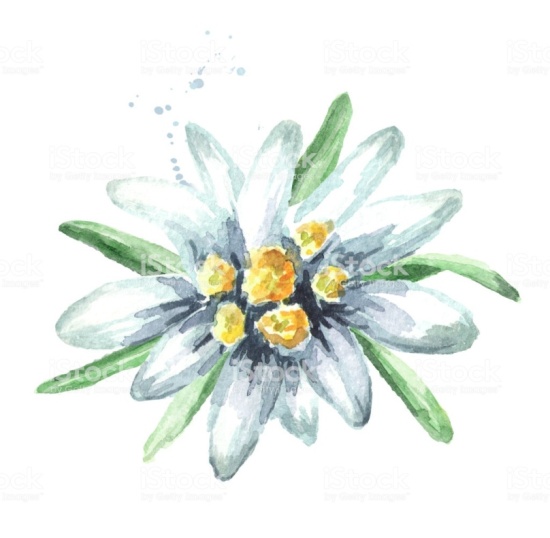 ОБЛАСТ «УПРАВЛЕНИЕ НА ИНСТИТУЦИЯТА»
        
  КРИТЕРИИ:

  
 1. УСТОЙЧИВО РАЗВИТИЕ НА ДЕТСКАТА ГРАДИНА:
 
        Стратегията за развитие на детска градина,,Еделвайс“ е разработена на основание чл. 70, ал. 1 и ал. 2 от Закона за предучилищно и училищно образование.  Стратегията определя актуалните цели и приоритети в развитието на детската градина за периода 2020- 2024 г.
     Детето като основна ценност в образователната система, се нуждае от качествено образование. Процесът  на образование на детето започва още в детската градина. Тя е мястото, където то за първи път попада в една организирана социална среда, получава възможност да общува с връстниците си,  да  се научи да приема и уважава други гледни точки,  да се учи да е толерантно, което обогатява социалния му опит. В условията на детската градина  децата получават възможност да развиват компетентности, основополагащи за развитието им. Това, което обаче отличава предучилищното образование е играта като водеща дейност, чрез която се подготвя придобиването на ключовите компетентости. Играта, освен че винаги е емоционално преживяване за детето, се отличава и с редица предимства:
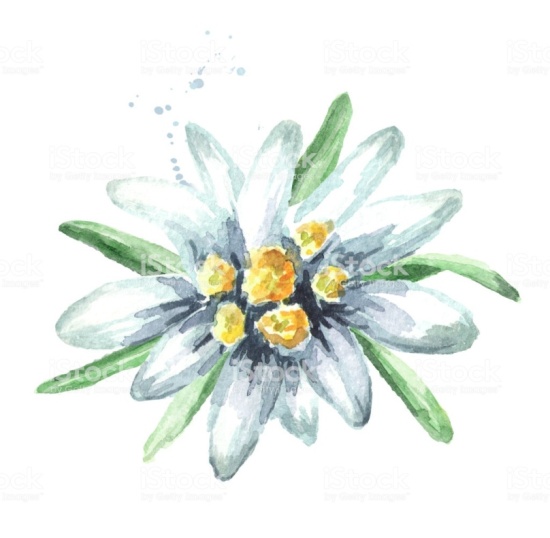 - прави го пълноценен участник в процеса на ученето, включвайки го в избора, а често и в създаването на самата игра;
- провокира го да открие значението на правилата, докато играе; 
- допринася за изграждането на увереност, изобретателност и постоянство;  
- дава възможност в процеса на играене детето да се постави в реална житейска ситуация и води до придобиването на умения за действие в такива ситуации; 
подпомага да се проследи развитието на детето. 
   Стратегията  за развитие на детската градина е необходима, защото:
- качеството на предлаганата образователна услуга е от съществено значение за - учителите, децата и техните родители;
- се очертават приоритетите на детската градина;
- се очертават основните проблеми и възможните решения;
- е основа за създаването на работещ план за действие;
- определя конкретни отговорности, задължения и срокове;
- позволява да се разпределят дейностите, които водят до постигане на целите;
- предвижда привличане на партньори, сътрудници и дарители;
- внася увереност на ръководителя и на колектива, с който той работи.
утвърждава свои символи и ритуали.
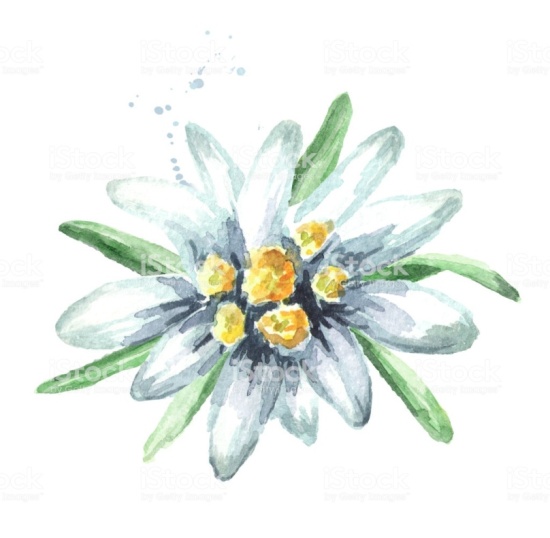 Стратегията се опира  на съвкупността от взаимосвързаните мисия, визия, ценности, дейности, цел и очаквани резултати. 
МИСИЯ:
          Утвърждаване на съвременни  иновативни модели на педагогическо взаимодействие в детската градина, осигуряващи възможности за пълноценна социална реализация в процеса на възпитание и обучение с ангажираната подкрепа на семейството и местната общност. 
 ВИЗИЯ:
         Стратегията регламентира създаване на условия за усъвършенстване на образователната среда чрез активно участие на всички заинтересовани страни, в съответствие с най-добрия интерес на децата в детска градина ,,Еделвайс’’ и  утвърждаване на детска градина ,,Еделвайс”  като   образователна институция за осигуряване качество на предоставеното образование за успешна реализация на децата. Детската градина е място за осигуряване на щастливо детство  на всяко дете и изграждане на мотивация и увереност в собствените му възможности и  развитие на детския личностен потенциал .
        Екипът на ДГ „Еделвайс“ обединява своите усилия за повишаване на качеството и ефективността на предучилищното образование.
       Детска градина,,Еделвайс“  определя дейността си в Правилник за дейността на ДГ.
       Педагогическият съвет на детската градина е специализиран орган за разглеждане и решаване на основни педагогически въпроси и допринася за постигане целите на институцията.
       Осъществява се системна контролна дейност и своевременна обратна връзка от директора и зам.директора.
       Създадени са условия за екипна  и ефективна работа между персонала.В детската градина се осъществява обмяна на добри практики и дни на,,отворените врати”.
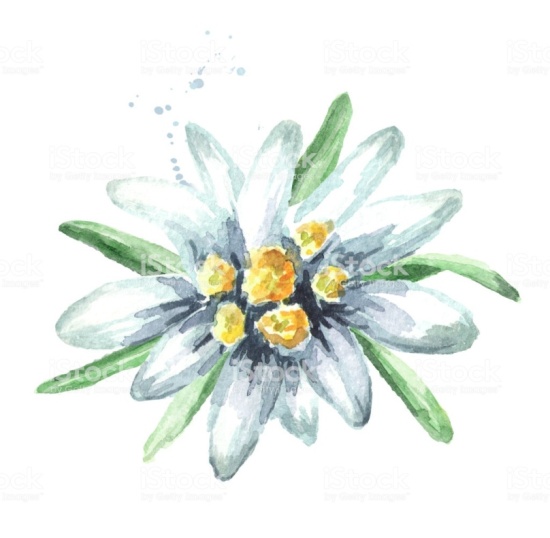 2. ЕФЕКТИВНО УПРАВЛЕНИЕ НА РЕСУРСИТЕ:
Детска градина ,,Еделвайс“ прилага система на делегиран бюджет. Утвърденият бюджет и отчетът за изпълнението му са публикувани на интернет страницата и персонала е запознат, както и с отчетите за неговото изпълнение. Общественият съвет е дал становище за разпределението на бюджета по дейности, както и информация за изпълнението му по параграфи, подпараграфи и конкретни дейности.
Осигурените допълнителни средства  по Национални програми и проекти допринасят за развитието на детската градина:
-Детска градина ,,Еделвайс” участва в кампанията „Чиста околна среда - 2021 г.“ „Обичам природата – и аз участвам“ към ПУДООС и спечели проект„Играя и уча – на открито“:
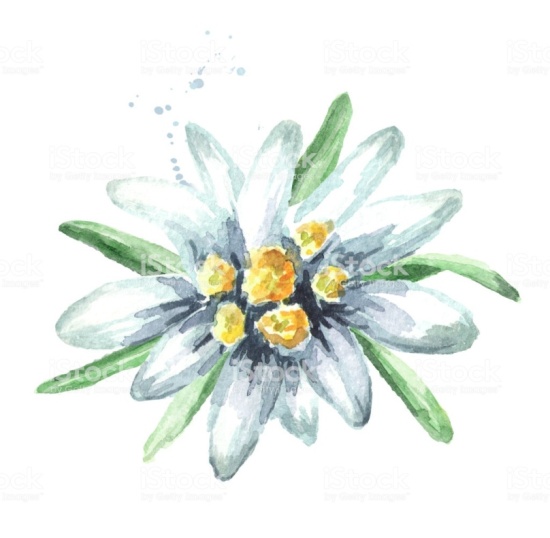 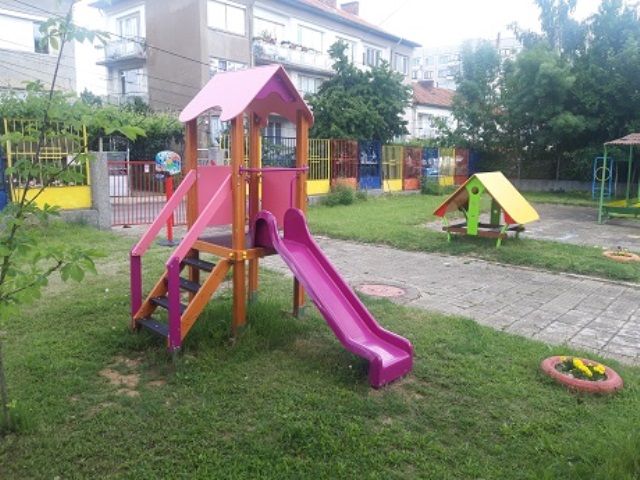 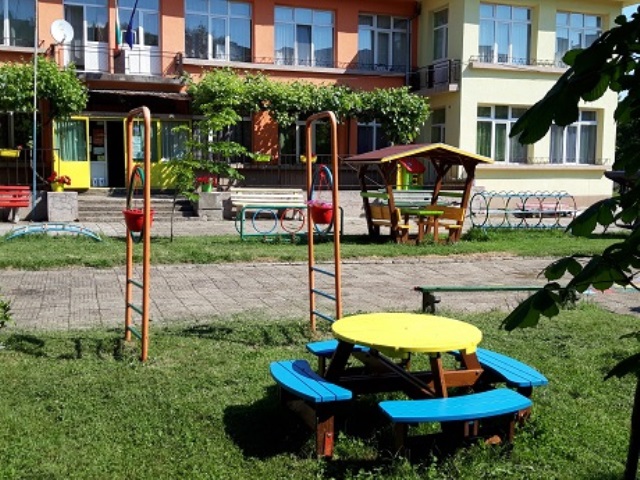 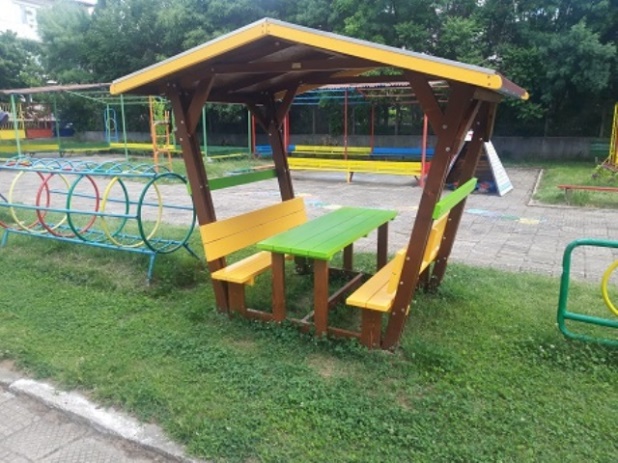 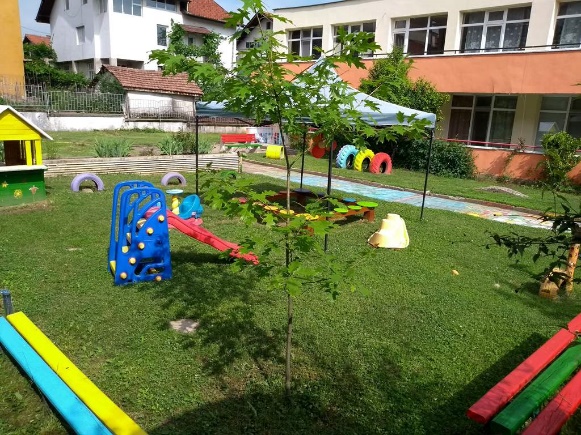 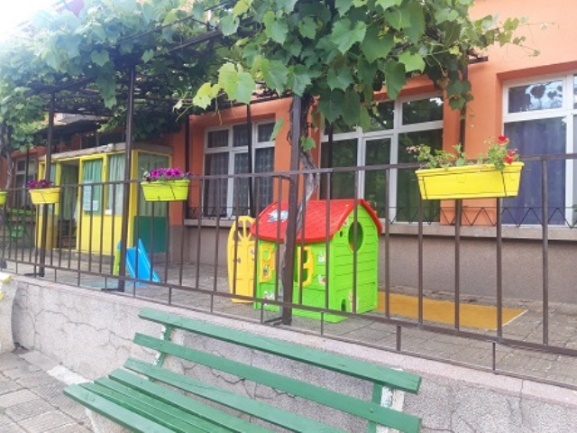 През 2020 г. в ДГ " Еделвайс" успешно бе реализиран проект във връзка с изпълнение на ПМС №46/ 19.03.2020 г. за определяне на минимални диференцирани размери на паричните средства за физическа активност, физическо възпитание, спорт и спортно- туристическа дейност на децата:
-  ,, Ние растем здрави и силни” :
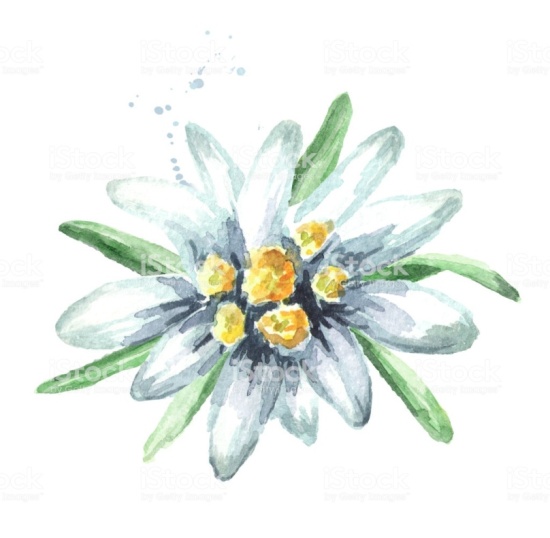 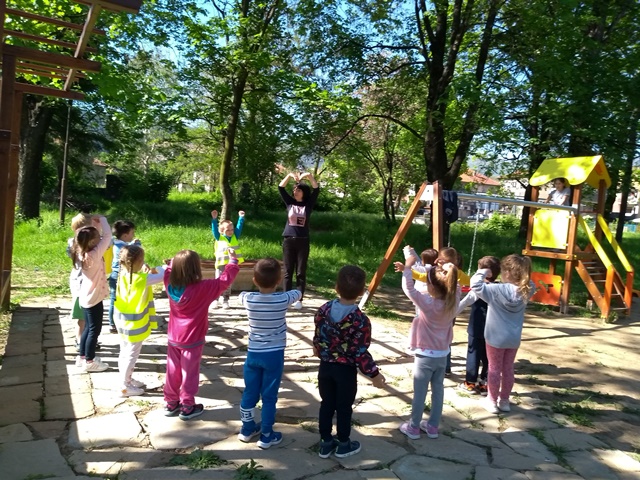 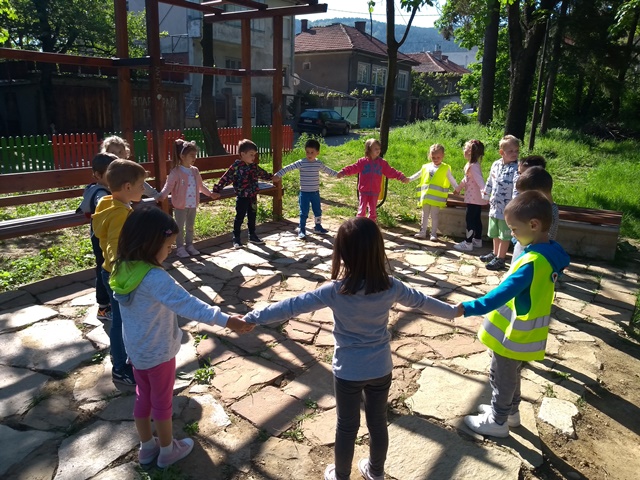 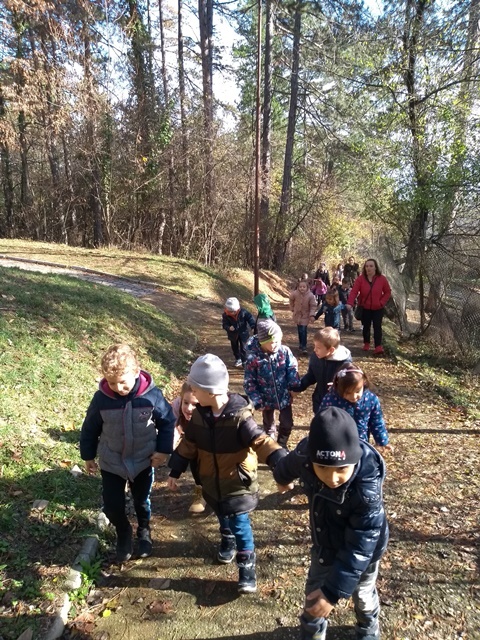 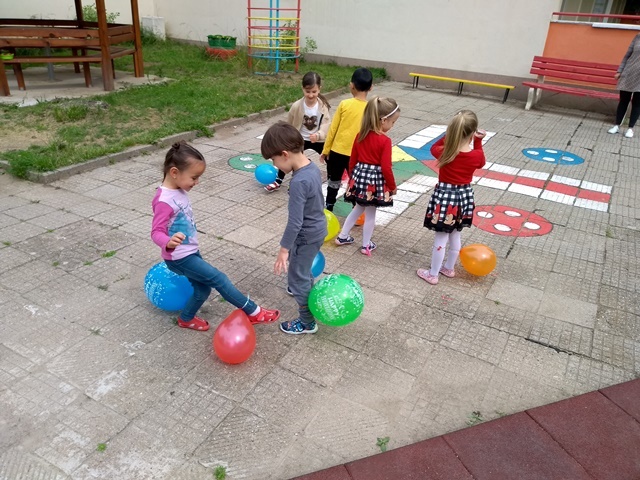 Проект „Квалификация за професионално развитие на педагогическите специалисти“
ДГ " Еделвайс" участва в изпълнението на проект „Квалификация за професионално развитие на педагогическите специалисти“, финансиран по Оперативна програма „Наука и образование за интелигентен растеж“ 2014-2020 г., съфинансирана от Европейския съюз чрез Европейските структурни и инвестиционни фондове по Дейност 1 „Подкрепа за професионално израстване и развитие на професионалните умения на педагогически специалисти.Обучението премина успешно, като се включиха 13 педагогически специалисти от детската градина, на които са издадени. Удостоверения с присъдени квалификационенни кредити. Педагогическите специалисти избраха да се включат в частично присъствени обучения  с продължителност от 32 часа, половината от часовете на които се проведоха в присъствена форма, а останалата половина – в дистанционна форма.
По дейност 2 „Подкрепа на педагогическите специалисти за участие в процедури за придобиване на професионално - квалификационни степени, включително провеждане на подготвителни курсове за придобиване на пета и четвърта професионално-квалификационна степен“ дава възможност за включване на педагогически специалисти в процедури за придобиване на професионално-квалификационната степен (ПКС) по проект „Квалификация за професионално развитие на педагогическите специалисти“. При направен избор за включване в подготвителен курс за процедура за придобиване на професионално-квалификационна степен педагогическият специалист посочва ПКС, за придобиването за която кандидатства, както и департамента към висшето училище, където ще кандидатства. Присъдената професионално-квалификационна степен се удостоверява със свидетелство за професионално-квалификационна степен, което се представя при отчитане на дейността.По проекта са възстановени и разходите за участие в процедурата за придобиване на Пета, Четвърта и Трета професионално-квалификационна степен, както следва:• Пета ПКС -1 педагогическият специалист;• Четвърта ПКС - 9 педагогически специалисти;• Трета ПКС- 10 педагогически специалисти
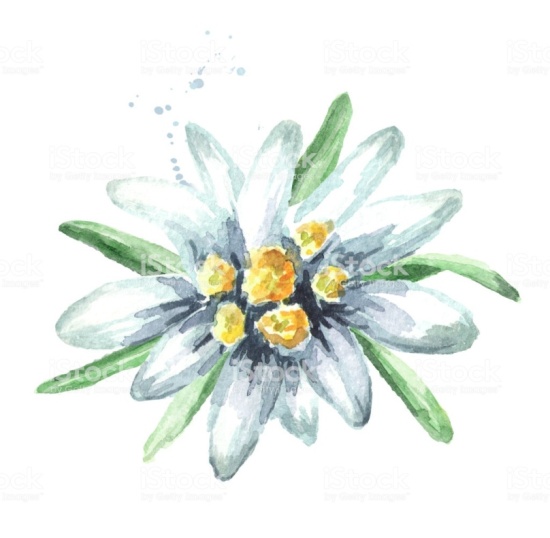 Проект „Активно приобщаване в системата на предучилищното образование”
-През месец ноември 2019 година в детска градина "Еделвайс" стартира проект "Активно приобщаване в системата на предучилищното образование" по процедура за директно предоставяне по Оперативна програма "Наука и образование за интелигентен растеж" 2014-2020 година. 
По Дейност 1 на проекта – предоставяне на допълнително обучение по български език, беше сформирана една група от 4 деца. По интересен и забавен начин децата усвояват българския език чрез допълнителните форми на педагогическо взаимодействие и игрите. Ръководителят на групата е разработил програма за работа, съобразена с изискванията на Наредба № 5 за предучилищното образование. За всички деца има осигурени учебни помагала, образователни игри и др.След принудителното прекъсване, възобновяването на дейностите по проект АПСПО започна през месец юни 2020 г. и децата отново имат възможност да се потопят в чудния свят на българския език.
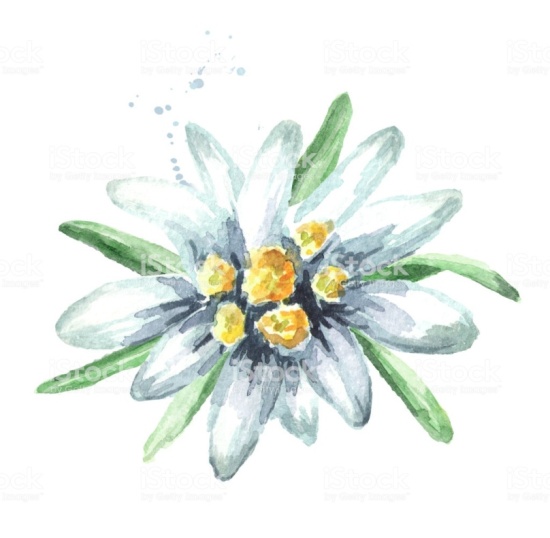 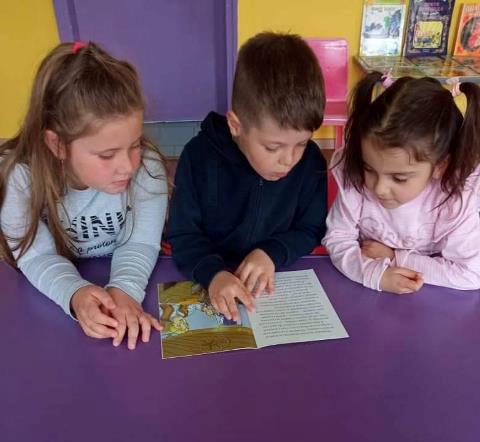 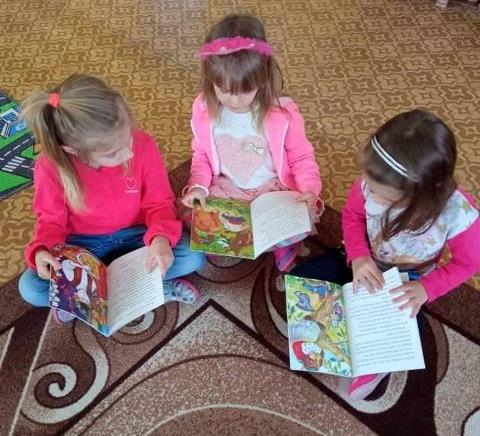 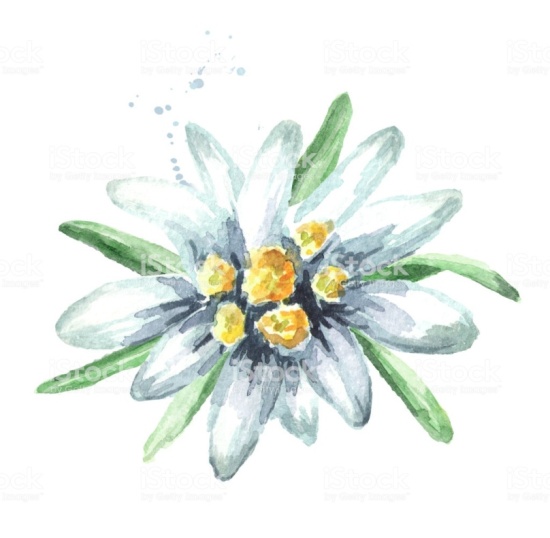 Детската градина участва и в Дейност 2 на проекта - провеждане на дейности за педагогическа, психологическа и социална подкрепа на деца от уязвими групи, включително обезпечаване на средствата за такси на детски градини с повишена концентрация на деца от уязвими групи. По тази дейност се осигуряват средства за такси за децата в детската градина.ДГ  „Еделвайс” участва в Дейност 3 на проекта - осъществяване на обучения, вкл. осигуряване на обучителни материали, пособия и др.. Един педагогически специалист се включи в обучение за придобиване на знания, умения и компетентности за прилагане на скрининг тест за ранно оценяване на потребностите на децата от 3 години до 3 години и 6 месеца, определяне на риск от обучителни затруднения и тяхната превенция.     През учебната 2020-2021 год.  ДГ „Еделвайс” продължава участието си в проект АПСПО по Дейност 2 на проекта.
Национална програма ,, Информационни и комуникационни технологии (ИКТ) в системата на предучилищното и училищното образование“:
   През 2019 г. в ДГ „Еделвайс” бяха закупени комплект интерактивна дъска и късофокусен проектор с компютърен модул. Учителите от всяка група на детската градина има достъп до съвременна дигитална техника. Това създава възможност за провеждане на съвременен образователен процес. Достъпът до информационните и комуникационните технологии (ИКТ) за съвременните деца е неразделна и все по-важна част от достъпа до образование.Детската градина „Еделвайс“ кандидатства и бе класирана по Дейност 6.2 на Националната програма „Информационни и комуникационни технологии (ИКТ) в системата на предучилищното и училищното образование“ - закупуване на интерактивно мултимедийно оборудване или иновативен хардуер за институциите от системата на предучилищното образование.Дейността включва предоставяне на преносими компютри и комплекти за интерактивно обучение (интерактивна дъска и късофокусен проектор с компютърен модул) на детски градини за въвеждане на ИКТ в предучилищното образование.През месец декември 2017 година ДГ „Еделвайс” закупи два преносими компютъра, два екрана и два мултимедийни проектора, чрез които децата се обучават по интересен и забавен начин.
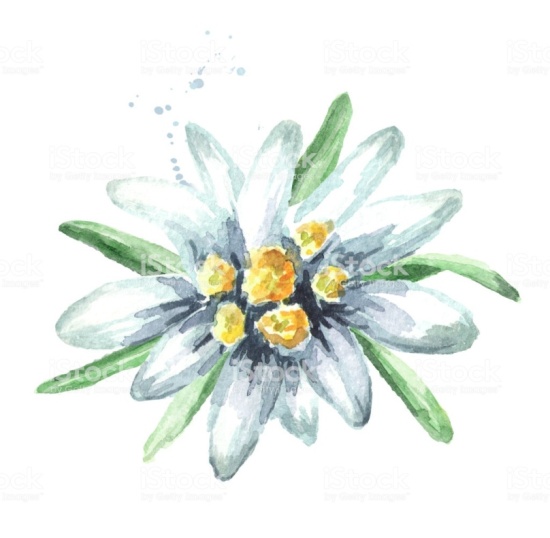 Национална програма ,, Информационни и комуникационни технологии (ИКТ) в системата на предучилищното и училищното образование“:
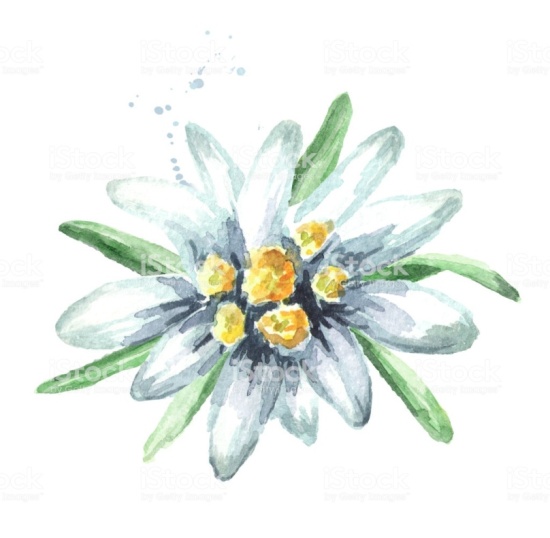 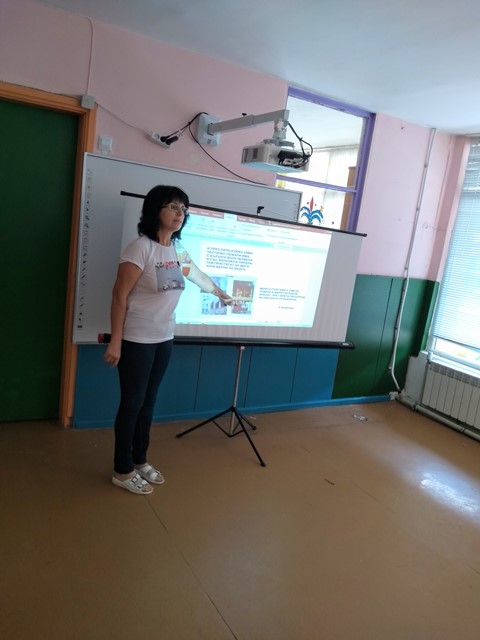 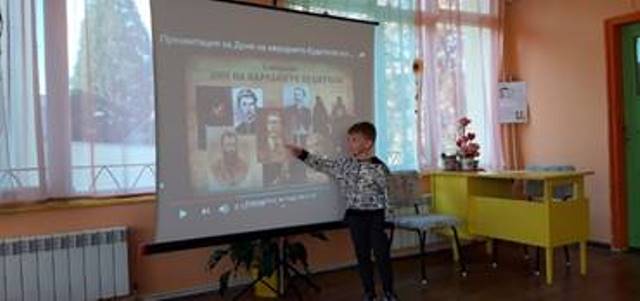 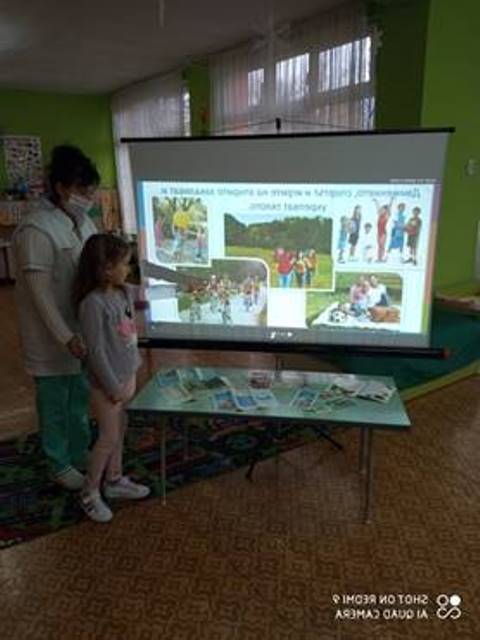 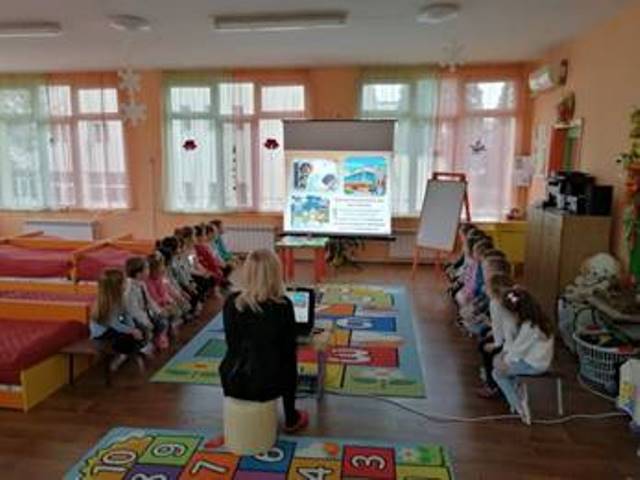 -Национална програма „УСПЯВАМЕ ЗАЕДНО“
През учебната 2020/2021 година  в ДГ работим по НП "Успяваме заедно" - Модул 1 „Хубаво е в детската градина” 2020/2021г.Целта ни беше да се изгради функционална, комбинативна и безопасна среда, която да служи за удовлетворяване и развитие на детската личност и успешна адаптация и плавен преход.
В нашата детска градина се отдава значимо място на средата и това не е случайно. Знаем, че предучилищната възраст е важен период в развитието на детето, в който се полагат основите на цялостното изграждане на неговата личност. Всеки родител иска за детето си възможно най-добра среда, където то да живее, да се храни, да играе и да расте без да изпитва тревожност. За едно дете, навлизането в нова среда, изпълнена с непознати учители и деца, може да предизвика безпокойство. При постъпването в детската градина повечето от децата плачат, вкопчват се в майка си и баща си и не ги пускат да си тръгнат. Родителите може да имат смесени емоции дали детето им е готово за тази стъпка. За бързата и безболезнена адаптация в първа група в детската градина е необходимо учителите, помощник-възпитателите и родителите да работят в сътрудничество. Детската градина трябва да бъде чудесно място, в което детето да взаимодейства с връстниците си и което подготвя детето за живота извън семейството.
 Бяха закупени книги за методическа подкрепа на учителите, обезопасени фотьойли „Барбарон“ и секционен шкаф, детска кухня, детска работилница, детски магазин, детски книжки, конструктивни игри и материали за рисуване, апликиране, моделиране.
Дейностите, които бяха реализирани са следните:• „Училище за родители“ - провеждане на срещи с родителската общност (консултации, изработване на наръчник за родителите);• Създаване на ателие „Фея на приказките” , ателие „Кубчета вълшебни“ – конструктивни игри;• Провежда се арт- терапия с родителите за изработване на картички заедно с децата..
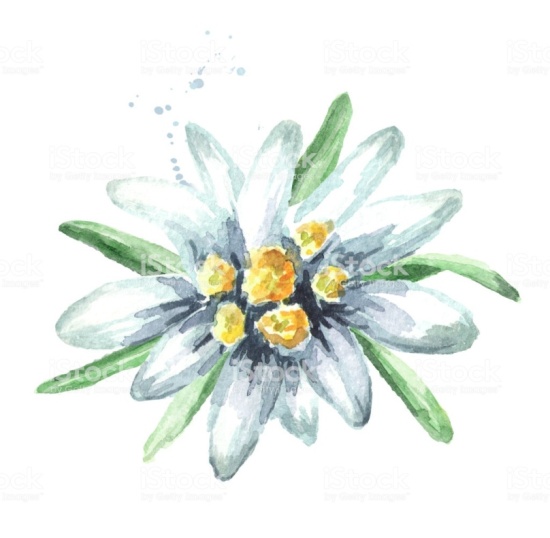 НП "Успяваме заедно" - Модул 1 „Хубаво е в детската градина” 2020/2021г.
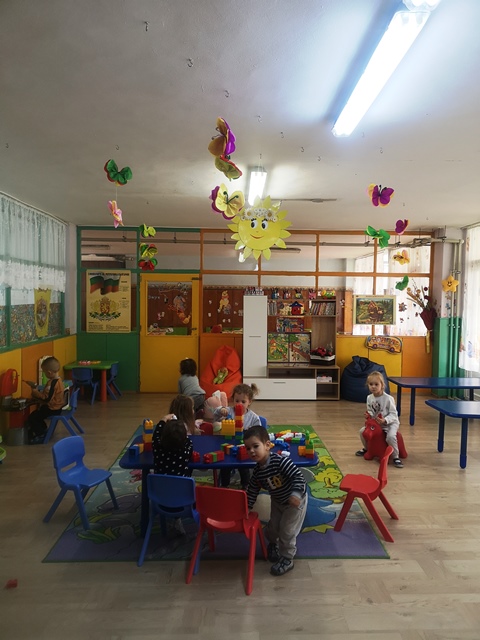 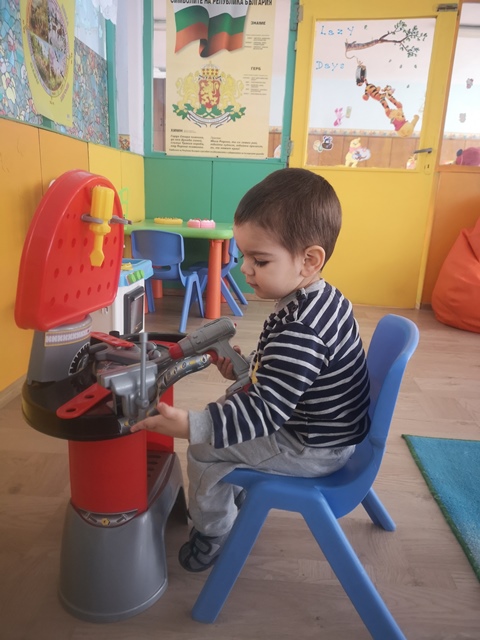 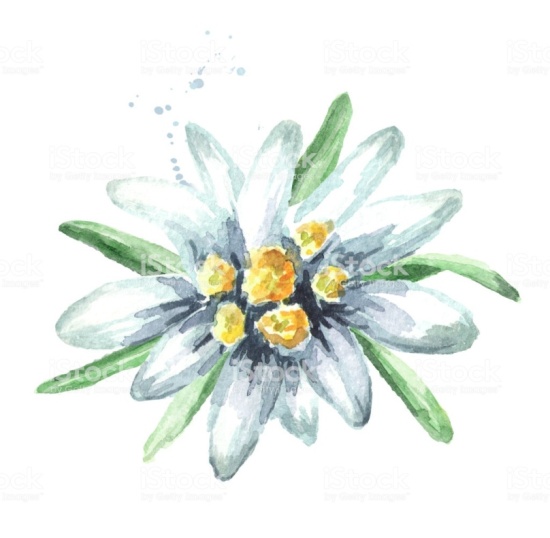 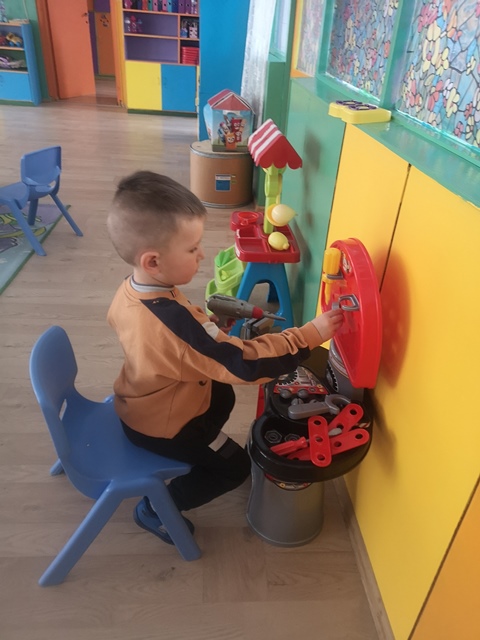 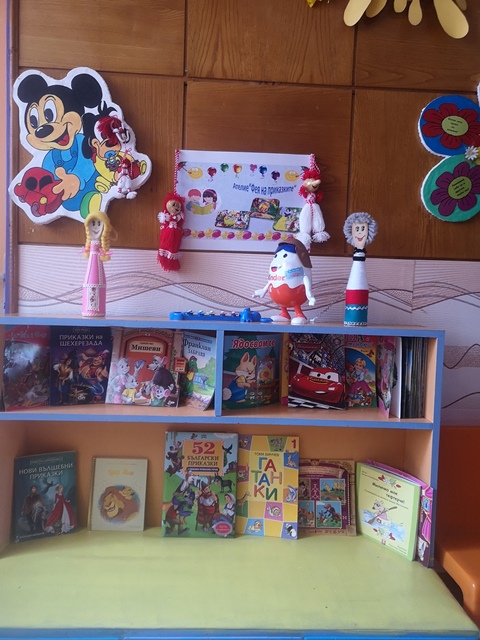 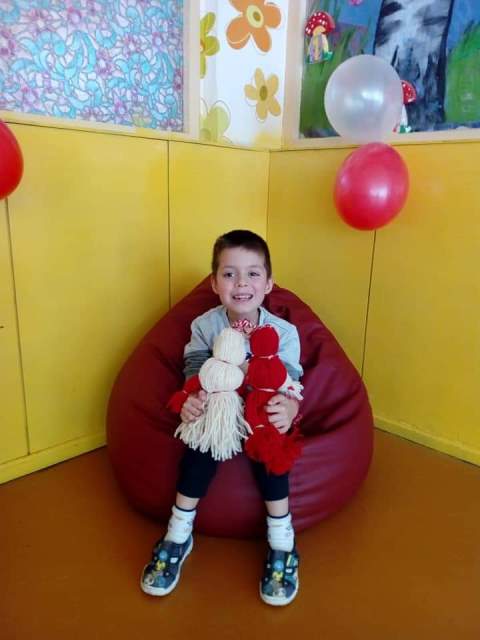 През учебната 2021/2022 година  в ДГ ще работи по НП "Успяваме заедно" – 
Модул 2 „Иновативна детска градина“
  Желанието на екипа на детската градина е да се изгради зона за отглеждане на растения, в която децата да могат да се научат сами да засаждат билки и цветя. Билковата градина ще представлявапространство за експериментиране с природни материали на открито и закрито, които да позволяват на децата да учат чрез преки наблюдения.Опитно-практическата работа и системните грижи, които  ще полагат децата помагат за развитие на познавателните им способности.
   През прехода от предучилищна в училищна възраст децата се нуждаят от интензивен двигателен режим.Двигателната активност е в основата на здравословния начин на живот, а това означава здраве.Чрез двигателната дейност децата придобиват нови, необходими за тях двигателни навици и умения.
Основните цели на този проект са:
Въвеждане на децата в света на природата и формиране на интерес и любов към нейната красота.
Изграждане на среда за насърчаване на игровата двигателна дейност като средство за стимулиране на двигателната активност на детето.
Повишаване физическата дееспособност и подобряване  на двигателните качества на децата и здравословния им статус.
Приобщаване на родителите за участие в реализирането на проекта.
Основни дейности са:
Създаване на билкова градинка ,,Красотата навсякъде живее”
Създаване на кът ,,Здраве чрез движение“   
   Подтикнати от необходимостта на децата от разнообразни дейности на открито, както и осигуряване на здравословна среда  за отглеждане и възпитание особено във време на епидемии  този проект обхваща допълнителните форми на педагогическо взаимодействие по ОН ,,Околен свят” и ,,Физическа култура”.
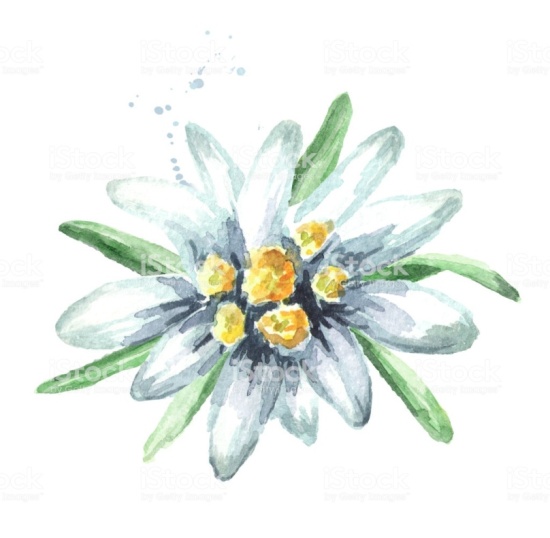 Национална програма „БЕЗ СВОБОДЕН ЧАС”
Националната програма " Без свободен час" се реализира в ДГ " Еделвайс" чрез модула „Без свободен час в детската градина“ от 2018г. Нейното използване създава  възможности за непрекъснат процес на организация на предучилищното образование, посредством  осигуряване на провеждането на планираните педагогически ситуации от заместващи учители през календарната година.
Участието ни в  програмата дава възможност на  детска градина,,Еделвайс” да се предоставят допълнителни средства за заместване на отсъстващи от работа учители във връзка с ползването на отпуск за реално проведени астрономически часове през календарната година от учители в задължителното предучилищното образование.
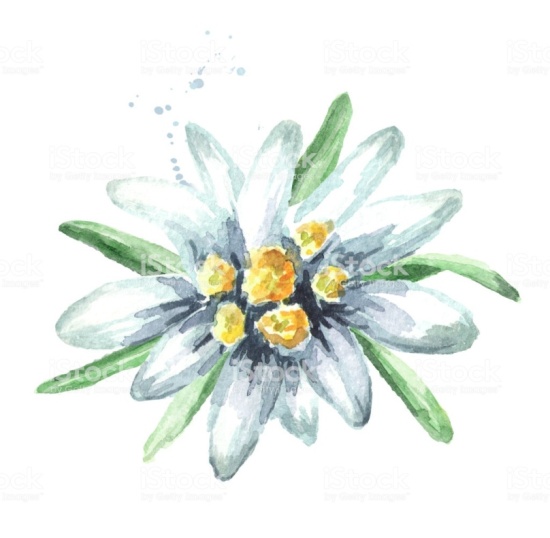 Проектни предложения към община Кюстендил „Играя и се движа безопасно”
Детска градина ,,Еделвайс” кандидатства по проектното предложение ,,Благоустрояване и озеленяване в община Кюстендил”Проектът „Играя и се движа безопасно”е насочен към 160 деца от 3 до 7 години и предучилищното образование е организирано във четири възрастови групи(първа, втора, трета и четвърта групи).
Детска градина ,,ЕДЕЛВАЙС” град Кюстендил разполага с две сгради на ул.,,Г. Бенковски”10 и ул.,,Спартак” 21, където се ще се изпълняват дейностите по проекта. Проектното предложение „Играя и се движа безопасно” е насочено към създаване на условия за съвременно обучение и възпитание на децата по пътна безопасност. Желанието на педагогическия екип на ДГ ,,Еделвайс” е обучението по БДП да се провежда на обособени интерактивни площадки, на които с помощта на дидактически средства да се организират и провеждат състезания, конкурси, викторини и др.по БДП на децата и техните семейства.
Подготовката на децата по БДП е обща задача на семейството и детската градина. Посредством играта детето овладява социалните роли (шофьор, майка, баща, дете - пътник) и правилата за движение на улицата . Посредством играчките детето овладява наименованията и предназначението на превозните средства.
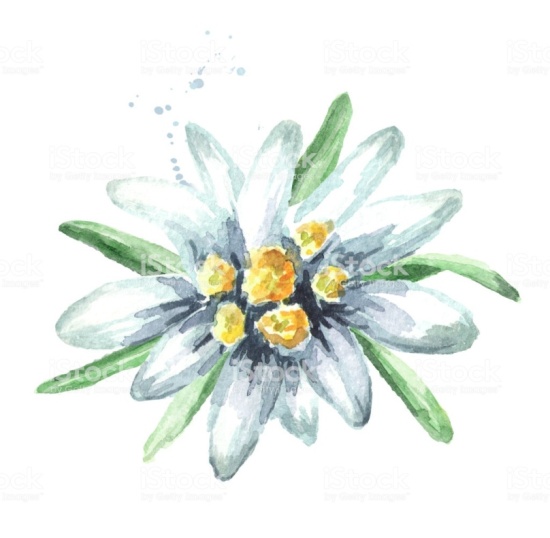 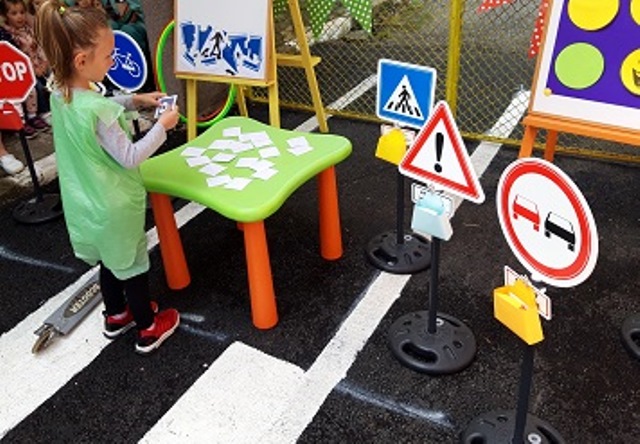 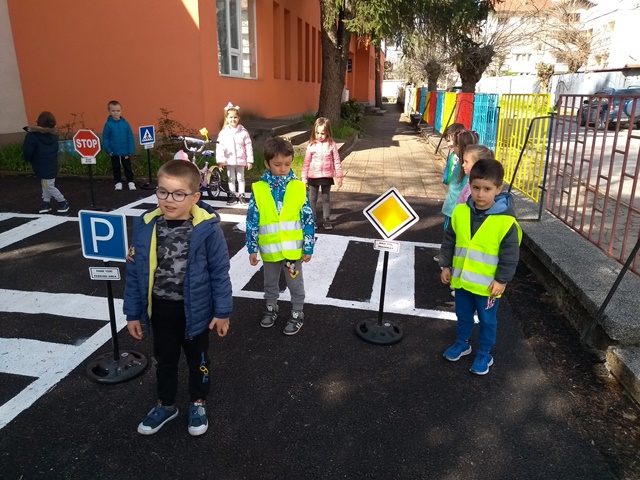 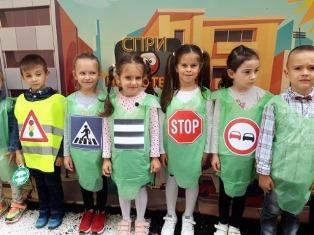 През учебната 2021/2022 г  ще се реализира проектното предложение ,,Нашата детска градина” oт Приоритетна област"Ремонти, благоустрояване и опазване на околната среда в община Кюстендил". 

Този проект се отнася за подобряване на физическата среда в детската градина чрез ремонт на обслужващите помещения, които са предназначени за тоалетни и умивални в две от групите - ,,Катеричка’’ и ,,Мечо”, намиращи се в сградата на ул. ,,Спартак“ № 21. Проектът „Нашата детска градина” е насочен към 85 деца от 10 месеца до 7 години и предучилищното образование е организирано във четири възрастови групи- яслена и три групи детска градина. В тези две групи ще бъдат монтирани и щори. С настоящата проектна идея ще бъде изградена здравословна и безопасна физическа среда, осигуряваща условия за нормално физическо, психическо развитие и възпитание на децата в детската градина.
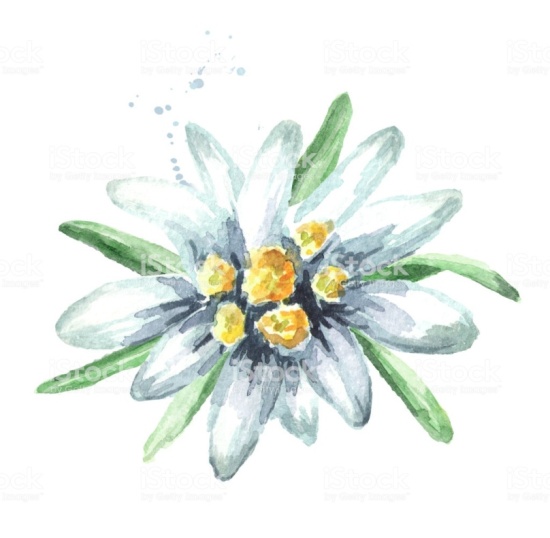 3. РАЗВИТИЕ НА ПРОФЕСИОНАЛНИТЕ УМЕНИЯ И КОМПЕТЕНТНОСТИ




Директорът създава условия за подкрепа на педагогическите специалисти в професионалното им развитие.
Квалификацията на педагогическите специалисти съответства на приоритетите, определени в Стратегията за развитие на деткста градина.
Педагогическите специалисти имат възможност за участие в национални програми и проекти за професионално развитие.
Вътрешноинституционалната квалификация допринася за професионалното развитие на педагогическите специалисти и прилагат в пряката си работа придобитите компетентности от квалификационната дейност.
Разработени са показатели за оценяване на резултатите от труда на персонала в детската градина.
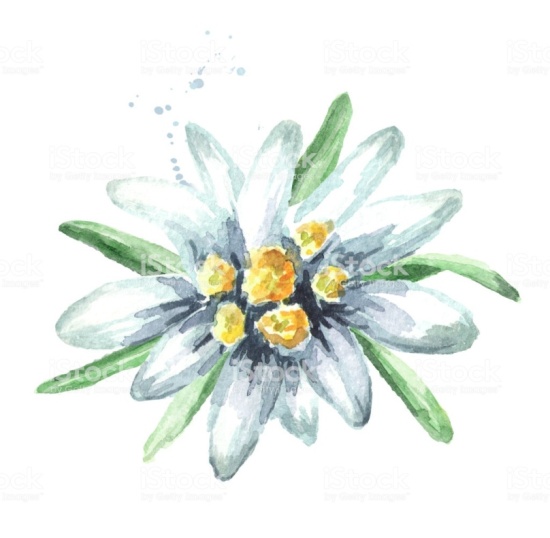 4. УПРАВЛЕНИЕ И РАЗВИТИЕ НА ФИЗИЧЕСКАТА СРЕДА:

Създадени са условия за равен достъп до образование за децата чрез осигуряване на достъпна физическа среда.
Прилага се ефективен пропускателен режим.
Осигурено е видеонаблюдение на входа.
Децата имат достъп до здравен кабинет и здравно обслужване.
Занималните са безопасни и се поддържат с участието на родителите.
Предприети са действия за обновяване на материалната база съвместно с родителите.
Осигурен е безопасен транспорт с автобус.
Помещенията за приготвяне на храна са обзаведени,оборудвани и поддържани.
Спалните помещения са обзаведени
Липсва физкултурен салон.
Осигурени са ИКТ за образователния процес и административната дейност, които се използват целесъобразно.
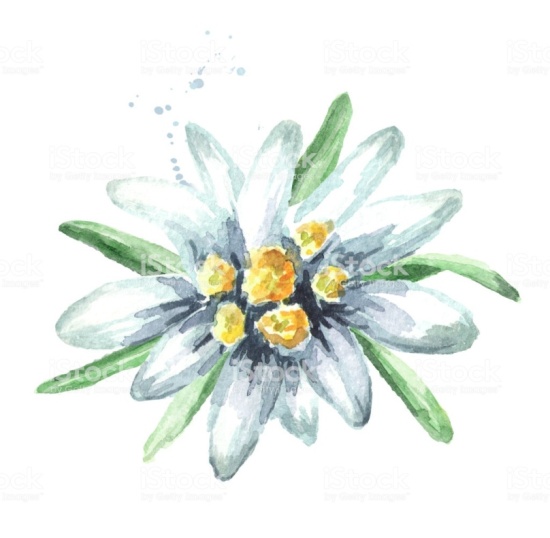 5. РАЗВИТИЕ НА ИНСТУТУЦИОНАЛНАТА КУЛТУРА В ДЕТСКАТА ГРАДИНА:
 
В детската градина се прилага Етичен кодекс.
Екипът на детската градина има формирани умения за управление и справяне с конфликти.
Децата се поощряват с материални и морални награди.
В детската градина се реализират инициативи, подкрепящи спорта, здравето и опазването на околната среда.
В детската градина се провеждат събития за утвърждаване на националните ценности и традиции , както и доброволчески инициативи.
Създадена е система за интервенция при прояви на тормоз и насилие. Осъществяват се дейности с външни специалисти при тормоз и насилие.
Интернет страницата на детската градина съдържа актуална информация и се реализират дейности за популяризиране  на ДГ.  Налични са информационни материали с актуално съдържание.
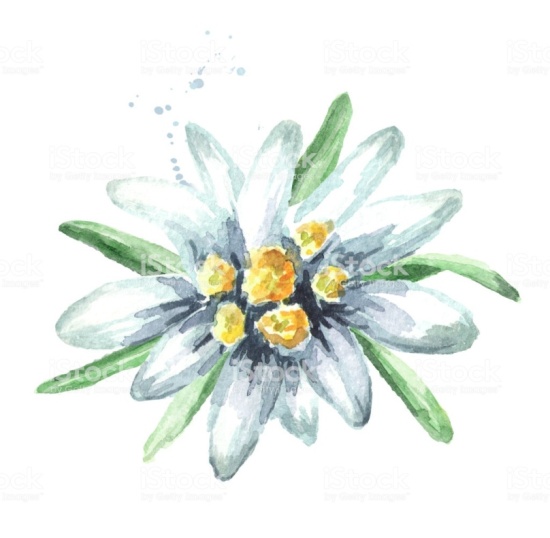 6. УПРАВЛЕНИЕ НА ПАРТНЬОРСТВА:
     Взаимодействието със заинтересованите страни допринася за повишаване качеството на образователния процес.
Създадени са условия за пряка комуникация (срещи с родителите, консултации , комуникации чрез технологиите др.)
Родителите са привлечени в дейности на детската градина.
 
7. СТЕПЕН НА УДОВЛЕТВОРЕНОСТ ОТ УПРАВЛЕНИЕТО НА ИНСИТУЦИЯТА:
 
     Дейността на управлението на детската градина може да се определи основно като достигане до целите чрез взимане на ефективни управленски решения. Орган за управление и контрол на детската градина е Директорът.  Директорът   организира и контролира цялостната дейност на детската градина в съответствие с правомощията, определени с държавния образователен стандарт за статута и професионалното развитие на директорите, учителите и другите педагогически специалисти. В изпълнение на своите правомощия директорът издава заповеди. При управлението и контрола на учебната дейност директорът се подпомага от заместник-директор. Специализиран орган за разглеждане и решаване на основни педагогически въпроси в детската градина е Педагогическият съвет.  В заседанията на Педагогическия съвет с право на съвещателен глас може да участват представители на обществения съвет, настоятелството, медицинското лице, което обслужва детската градина, както и други лица.
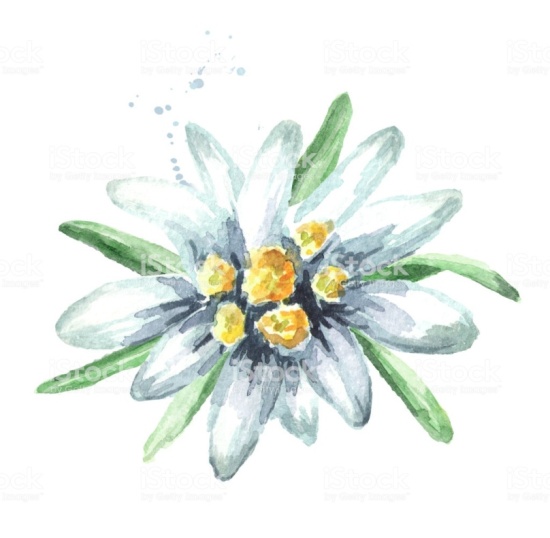